O  R  U  O  J  A
23. JUUNI.2018 – 03. VEEBRUAR 2024
MEIE LUGU: TALLINNAST MAALE 2018
MAJA LUGU: VALLAMAJA → POSTIMAJA → RAHVAMAJA → RAAMATUKOGU → MUUSEUM → KODU
MEIE: ANDRUS EERIKA VERONIKA LEMMIKLOOMAD
O  R  U  O  J  A
KODU RAJAMINE 130 AASTA VANUSESSE AASTAID TÜHJANA SEISNUD HOONESSE. 
5 AASTAT ELU MAAL. ÕIGE v VALE OTSUS?
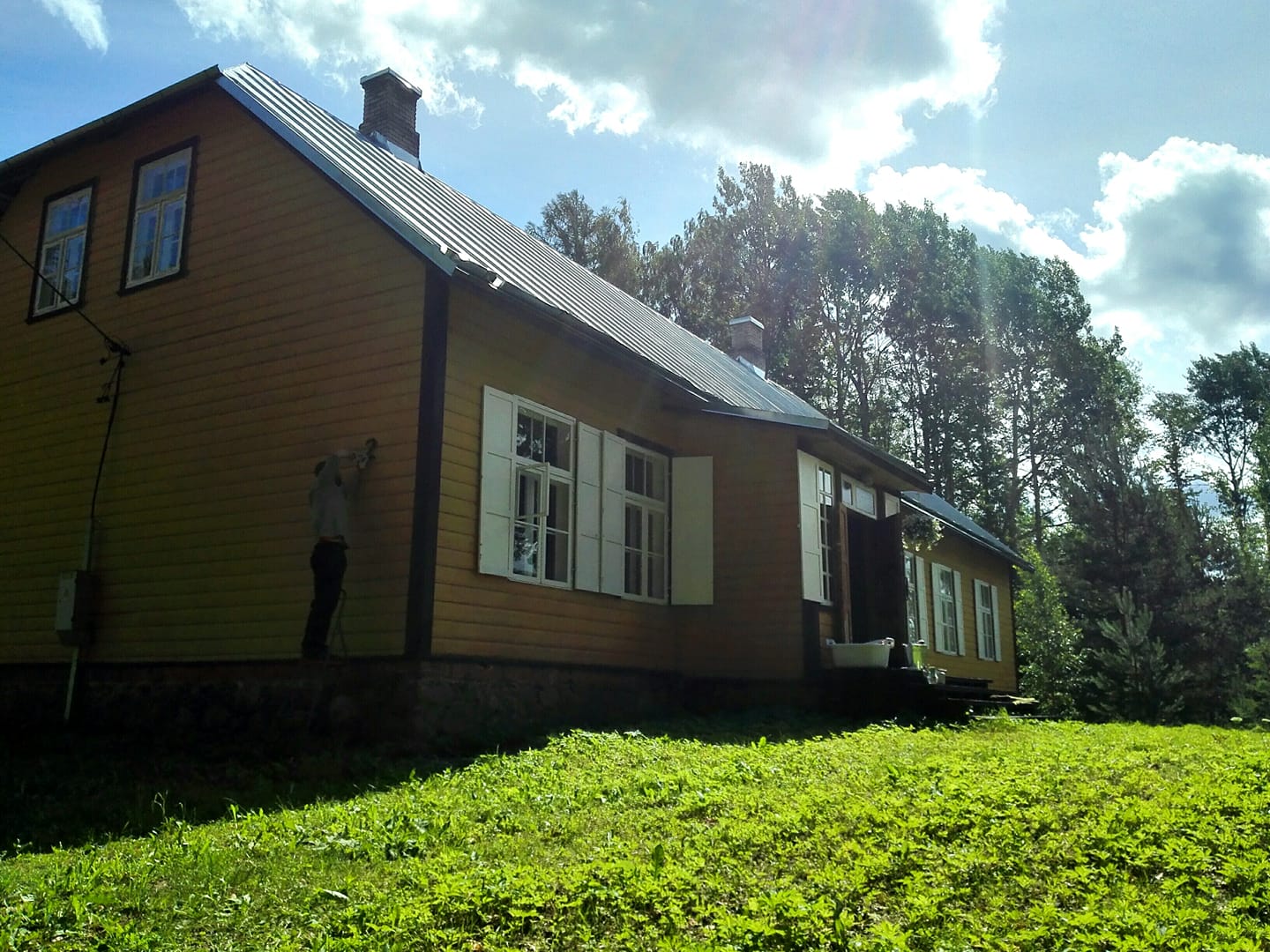 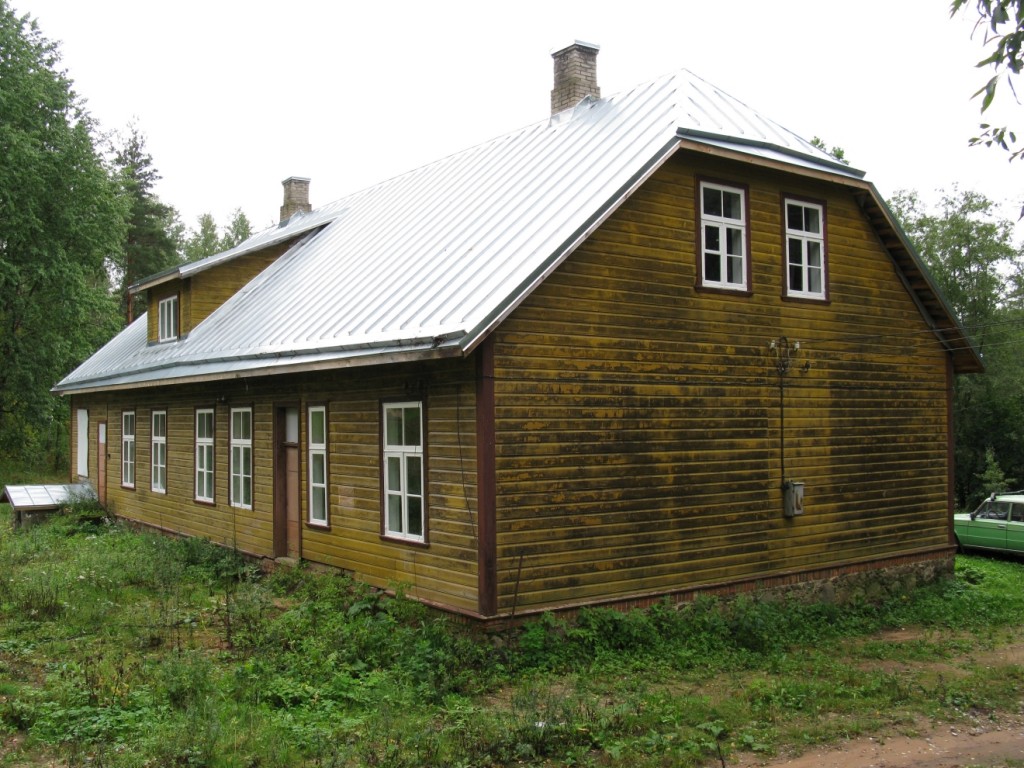 O  R  U  O  J  A
KODU RAJAMINE 130 AASTA VANUSESSE AASTAID TÜHJANA SEISNUD HOONESSE. 5 AASTAT ELU MAAL. 
Esimene tulemine jaanipäev 2018  

TINGIMUSED 
Puuduvad: 
Kaev, vesi, kanalisatsioon
Välikäimla
Majas kõikuv elekter (1 faas), kehv levi
Puuduvad küttepuud, kuigi ahjud toimivad ja neid on majas palju

Olemas: 
Tahe, suur vaimustus
Maailma sõbralikumad naabrid
Rahu, vaikus
Värske õhk, imelised vaated, rohelus, hommikune linnulaul, kitsed õuel
O  R  U  O  J  A
Esimene tulemine jaanipäev 2018
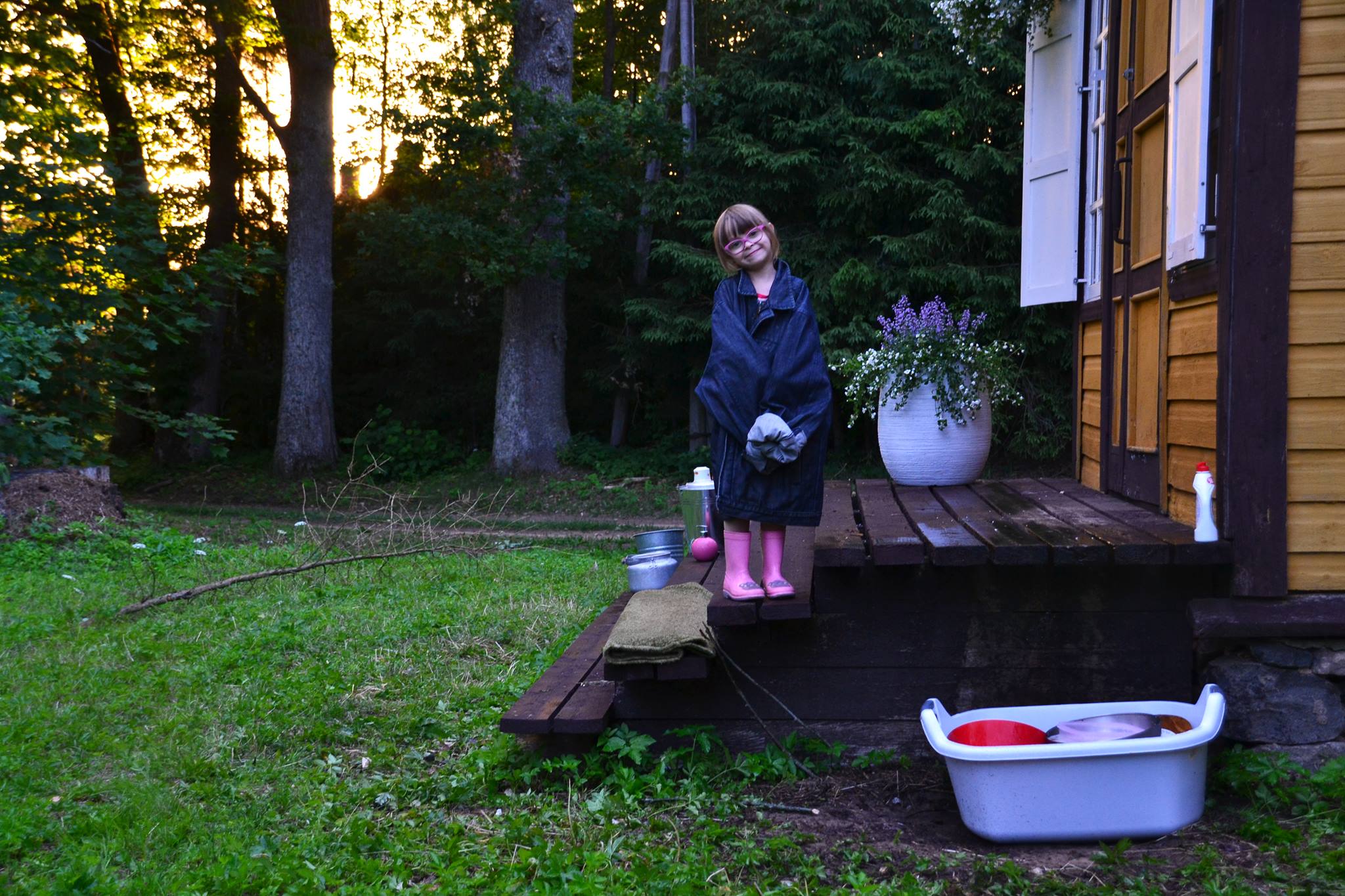 M A J A  L U G U
Peri kohtumaja on mainitud juba 1872. aastal, kui valla protokollid algavad.Peri ühendvald moodustati 1891. aastal Peri, Partsi, Põlva kiriku ja Vastse-Koiola valdadest. 
Vallamaja ehitatud 1893. aastal ja see pühitseti 14. detsembril 1893 Kähri preestri Dobroševski ja 
Põlva õpetaja Schwartzi poolt. 
1893. aastal ehitati komissari initsiatiivil Põlva kihelkonda 5 uut vallamaja, millest Peri ühena esimesena valmis.1928. aastal avati vallamajas postiagentuur. Tellitud ajalehed, ajakirjad ja post toodi vallamajja, kus oli spetsiaalne 
nimelahtritega postikapp. Vallamaja kasutati ka seltsitegevuseks.Nõukogude ajal asus algul hoones Peri külanõukogu ja raamatukogu. Esimene tegutses hoones kuni 1968. aastani, teine kuni 1998. aastani. 
Koos raamatukoguga oli aastast 1985 vallamajas ka kohalik koduloomuuseumituba. 
Vallamaja kasutati ka kultuurimajana – sinna ehitati lavaga saal ja kinonäitamise koht.1958-60 ehitati teisele korrusele elutuba ja köök.2008 läks vallamaja eraomandusse (soomlase kätte, kes soovis endise vallamaja ehitada ümber jahilossiks)
K O H T U M A J A   A E G (1 8 9 3)
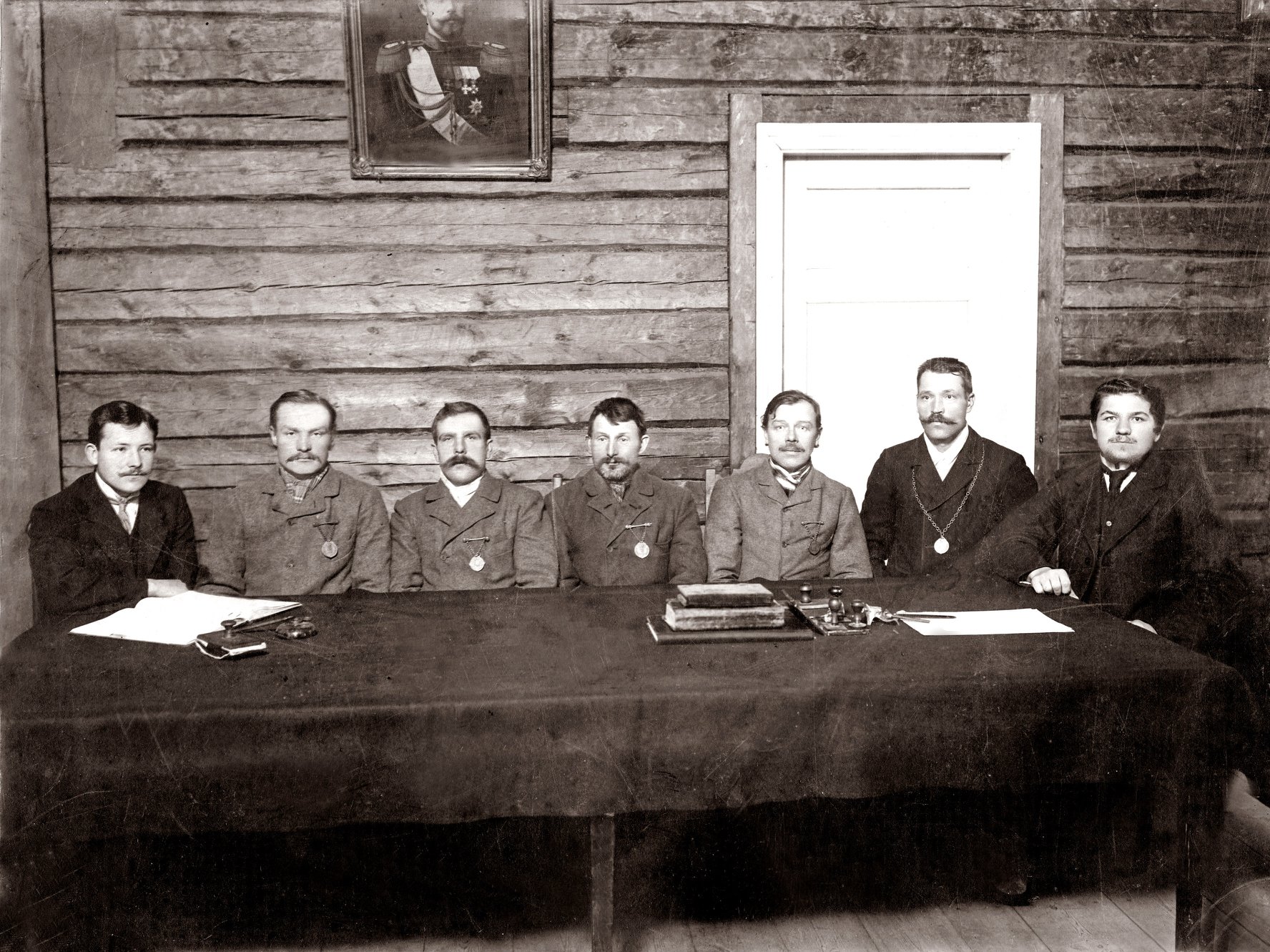 K E S  O L I   F R I C H A R T  B R U N C H?
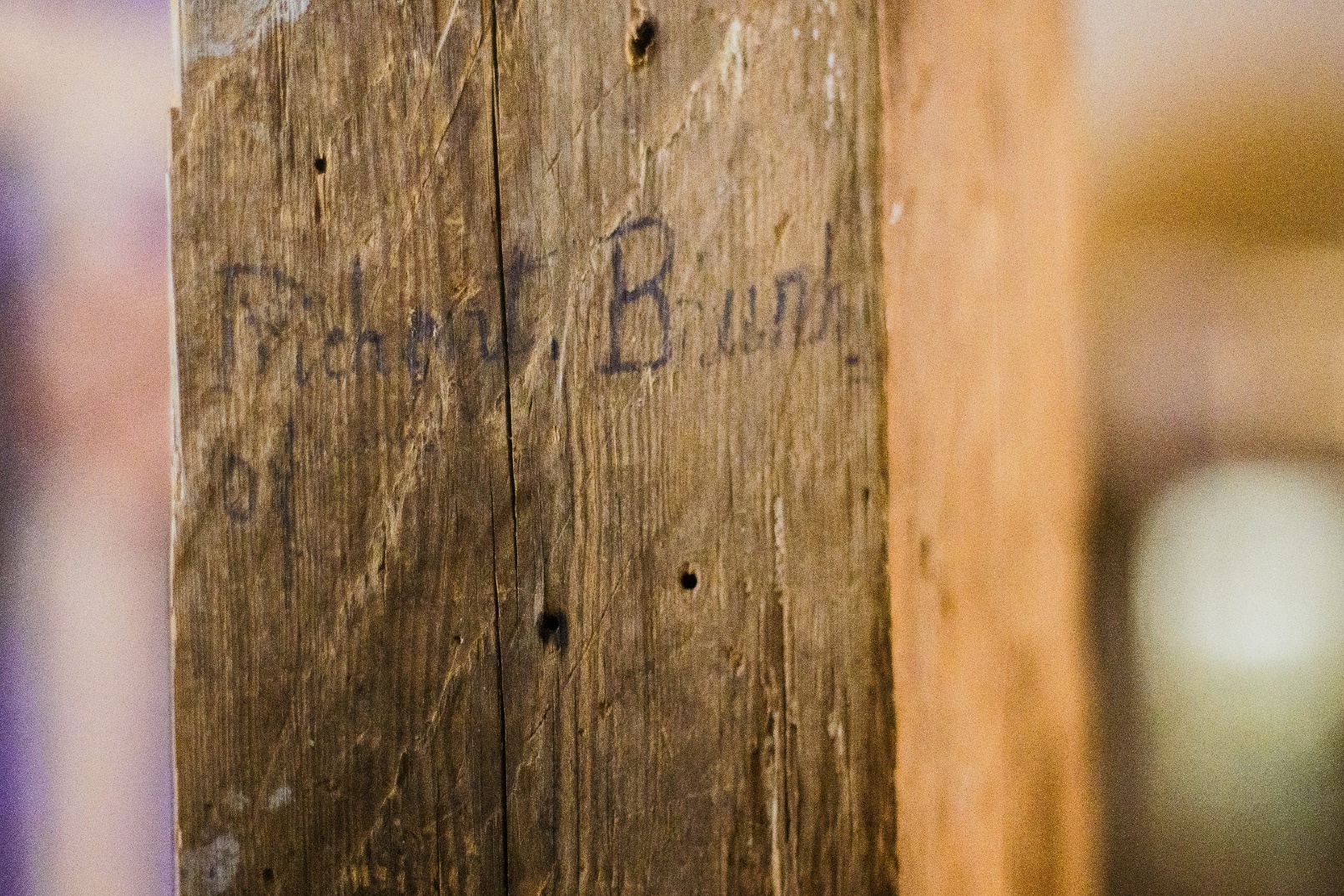 N Õ U K O G U D E  A E G. L O O S U N G I D
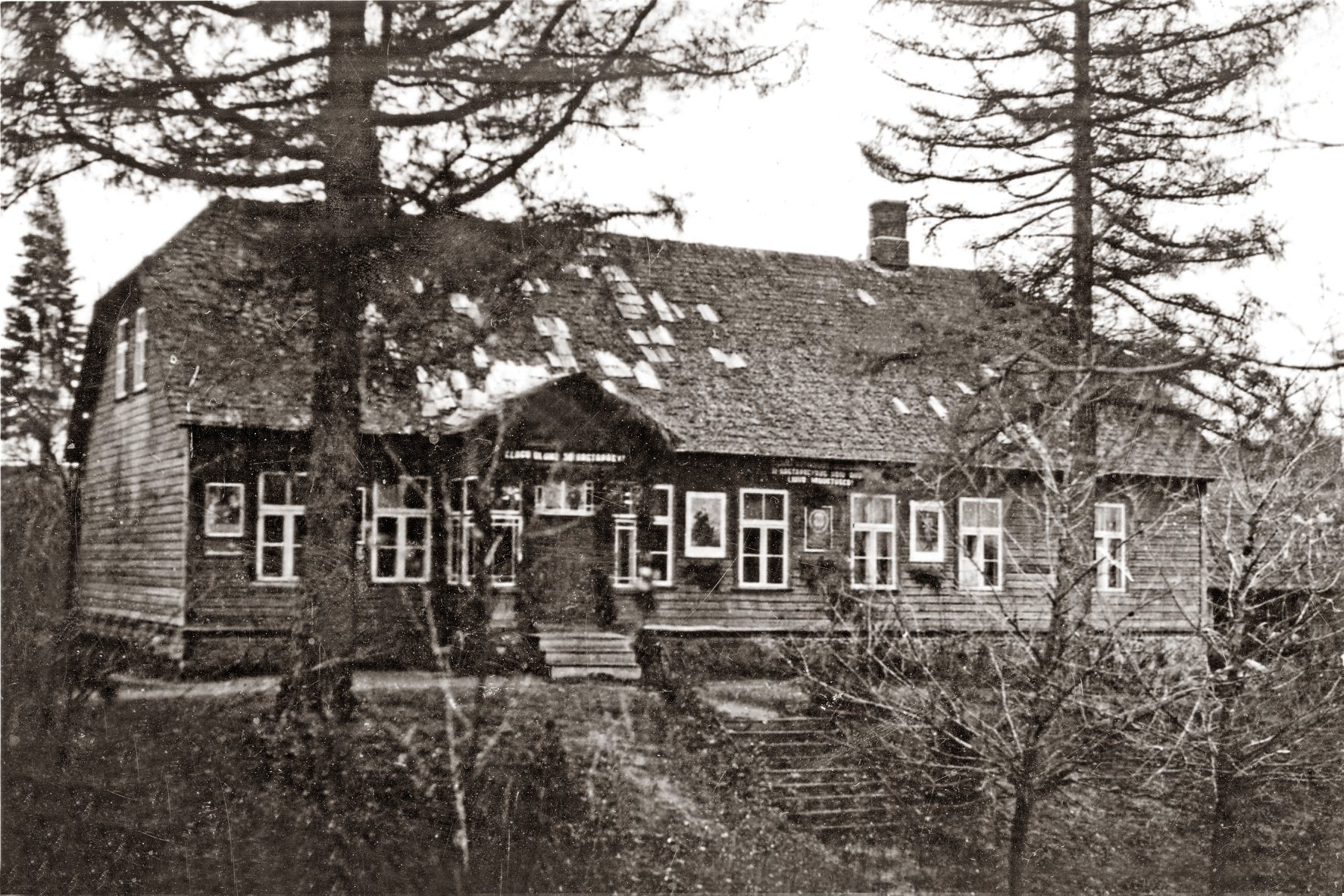 L E I U D
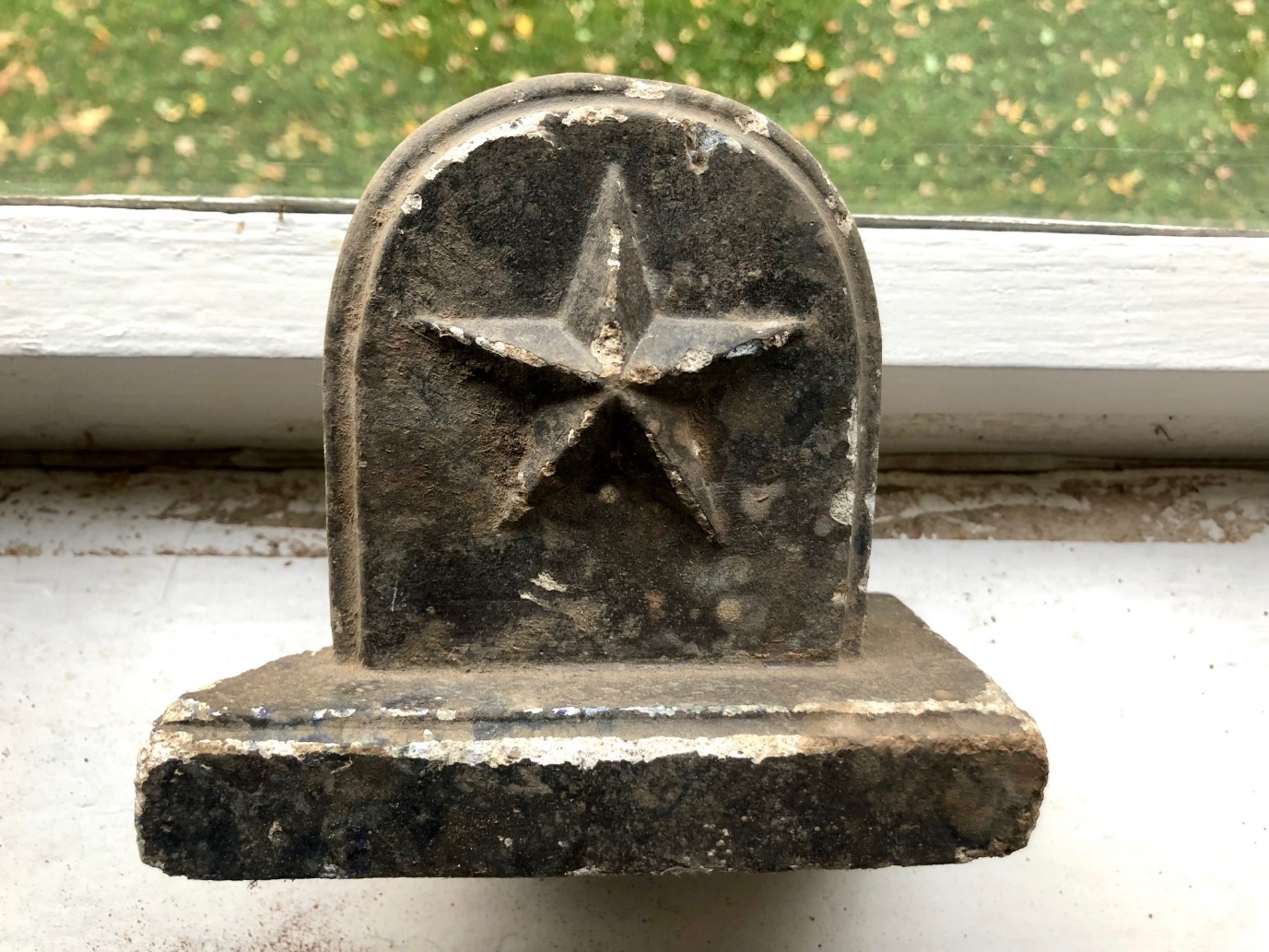 L E I U D
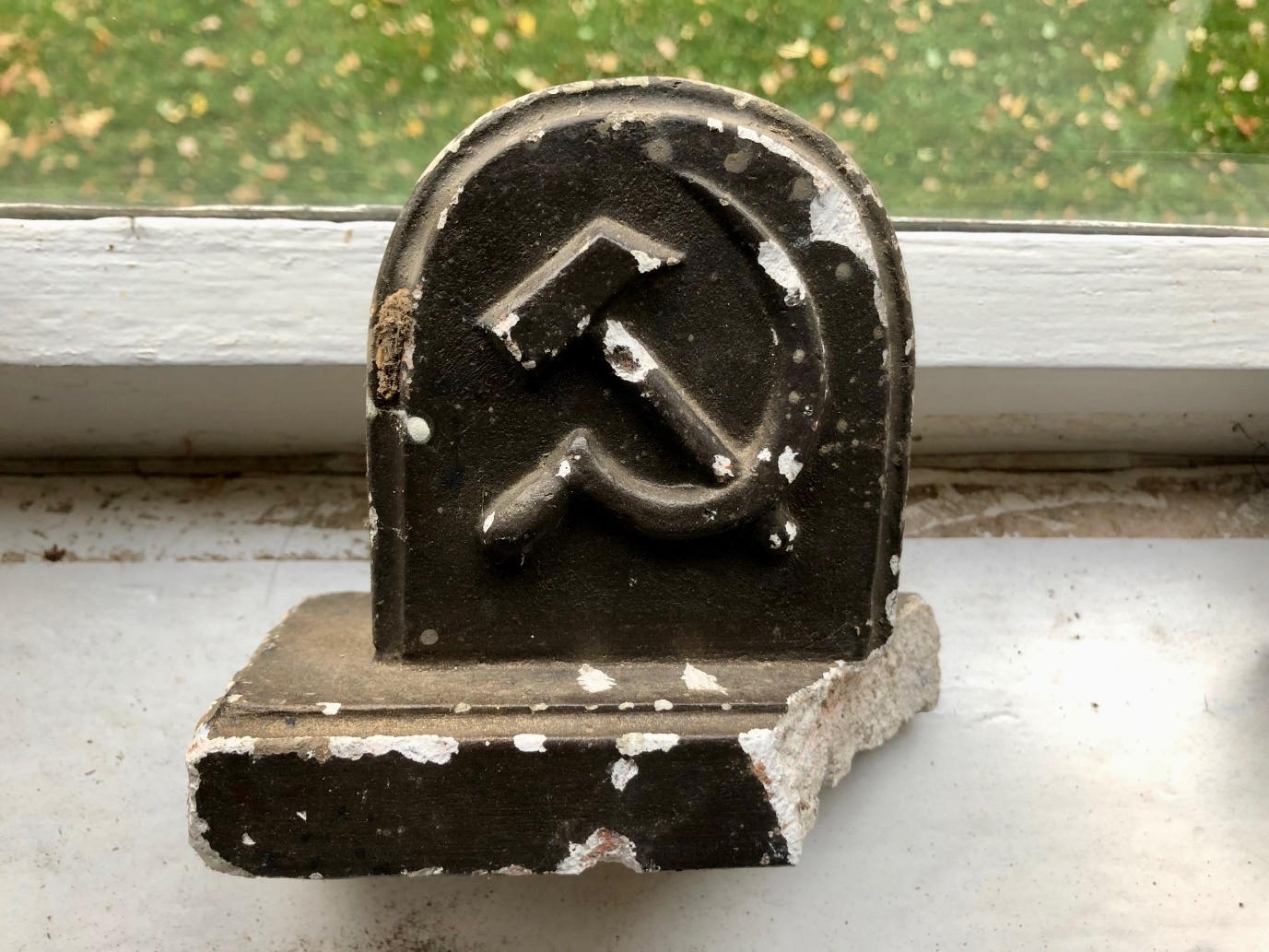 L E I U D
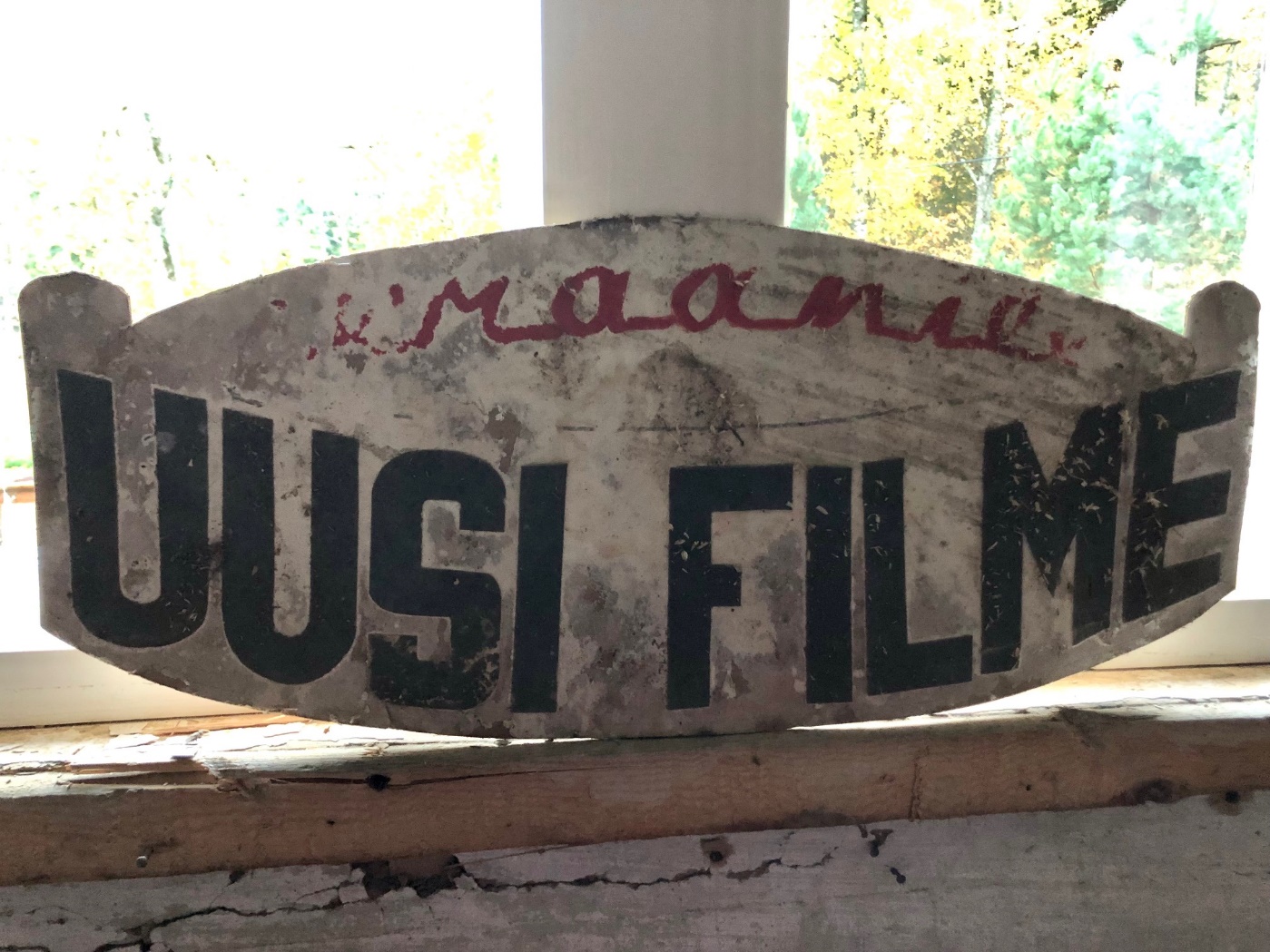 2 0 1 8  S U V I
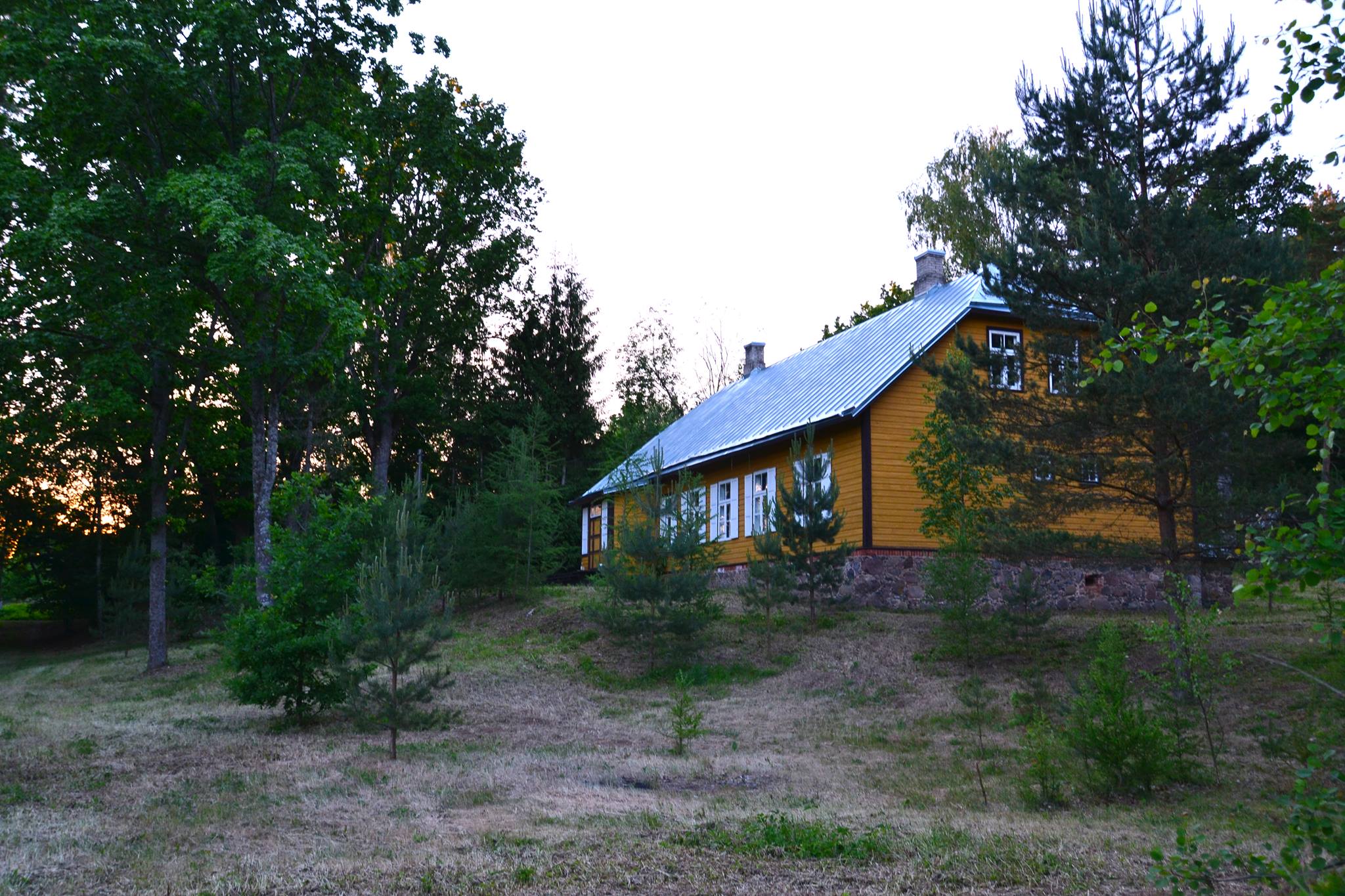 E S I M E S E K S  T A L V E K S  V A L M I S T U M I N E
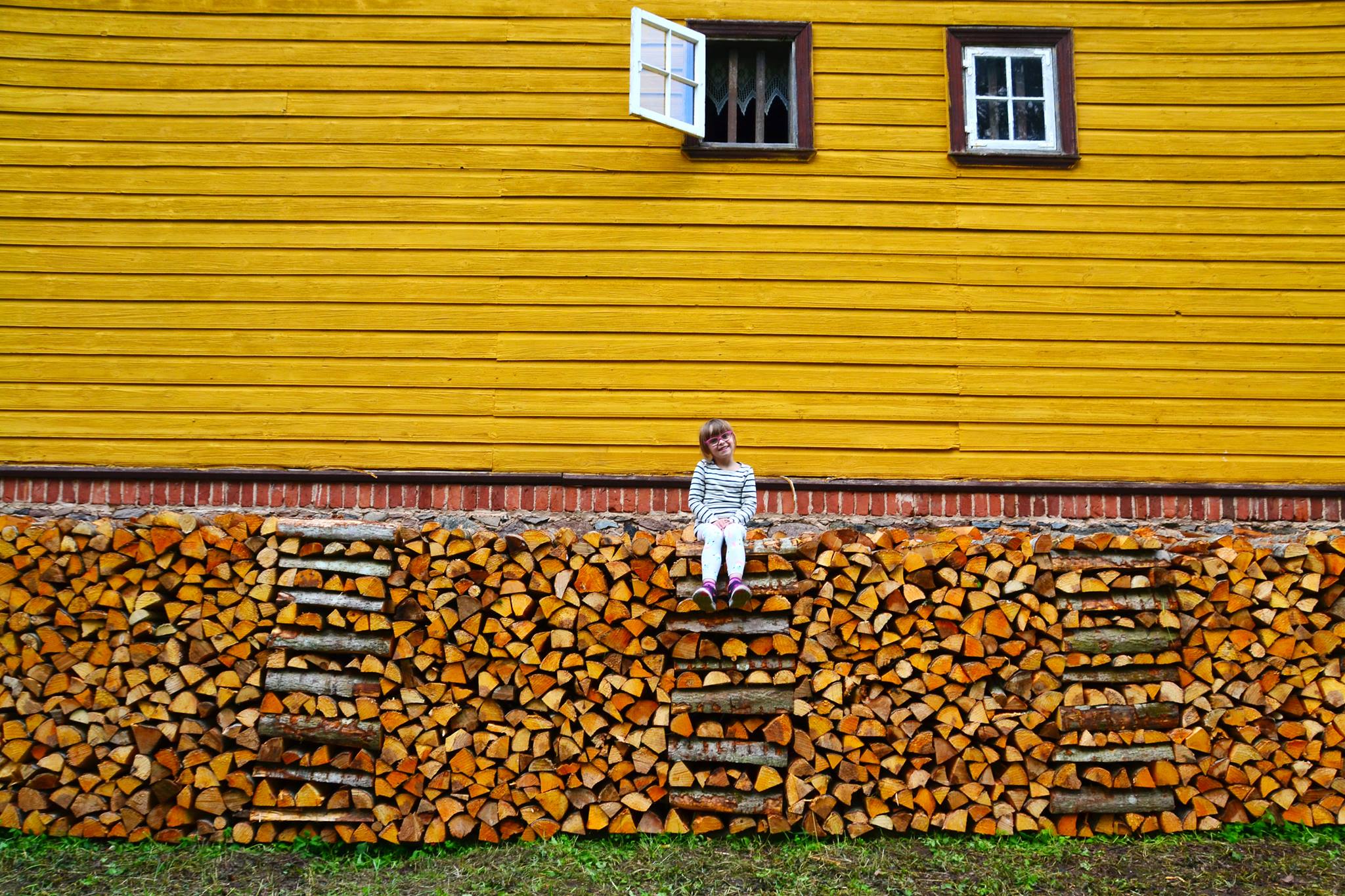 K A N A L I S A T S I O O N
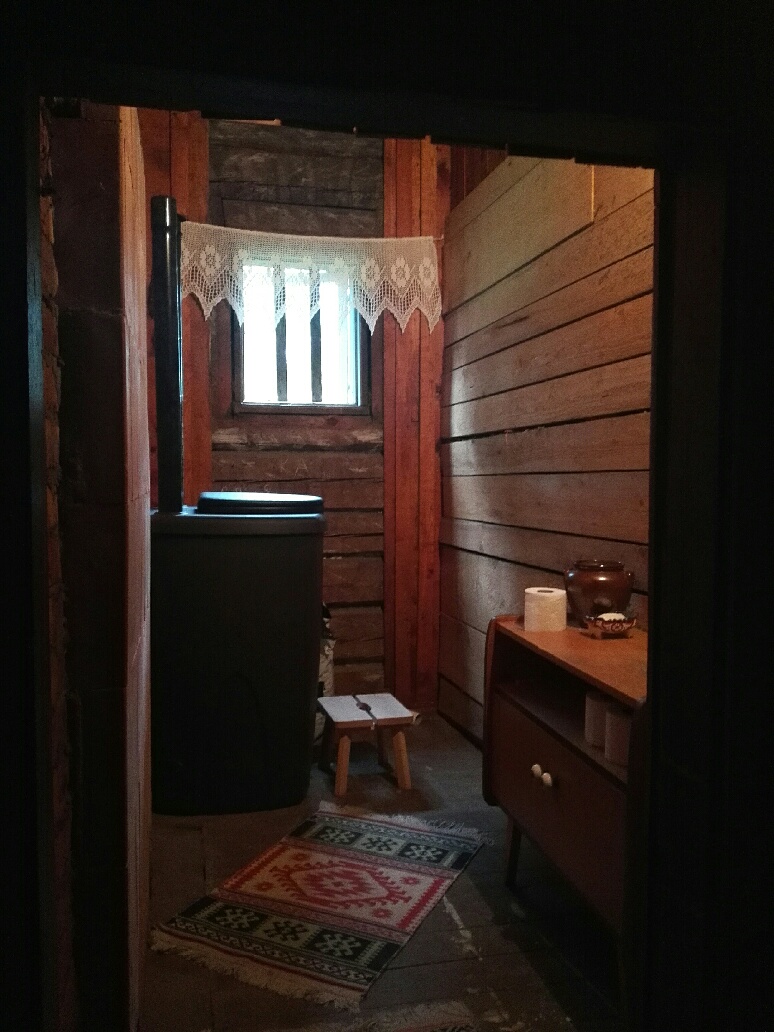 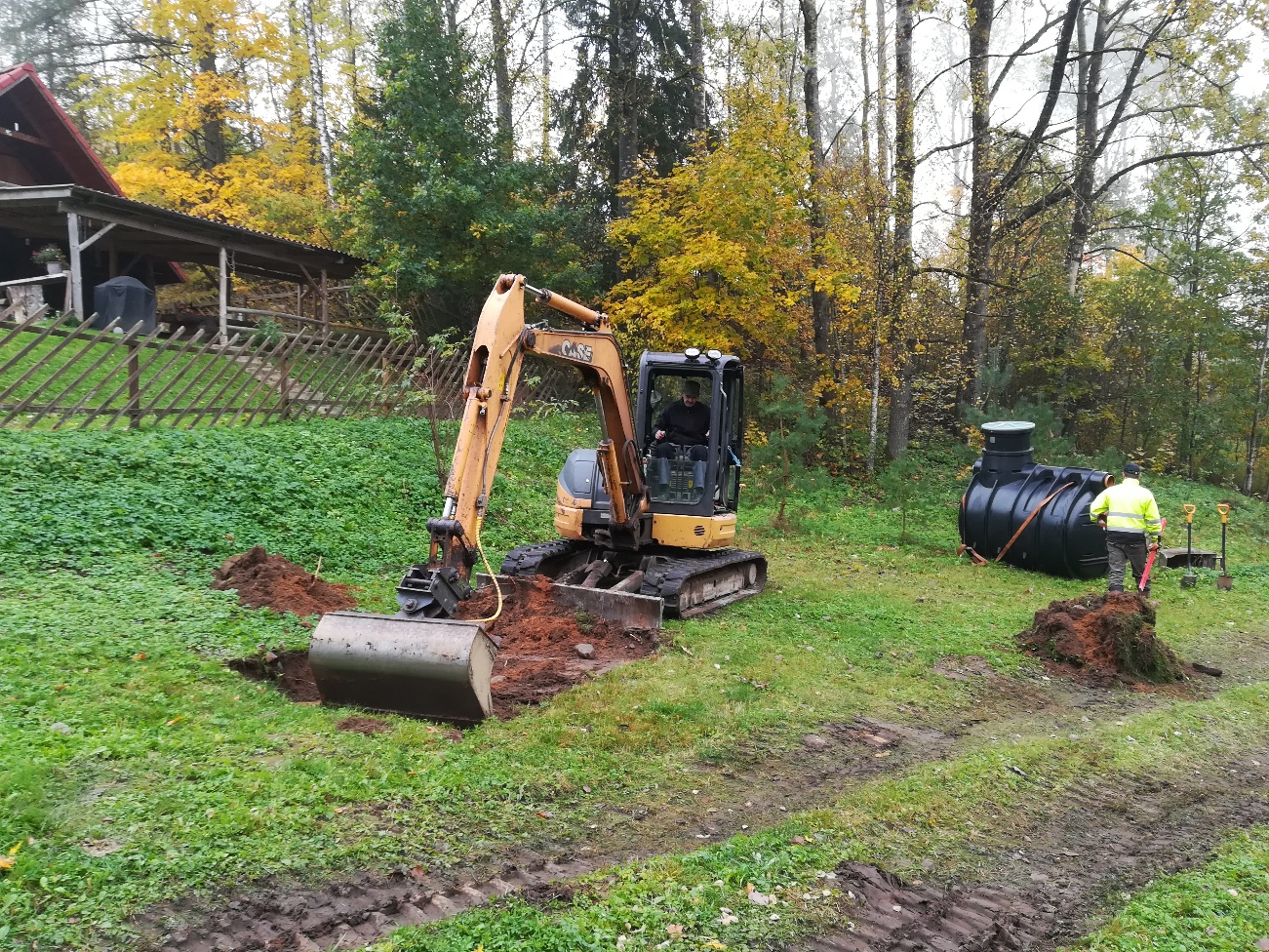 K A E V
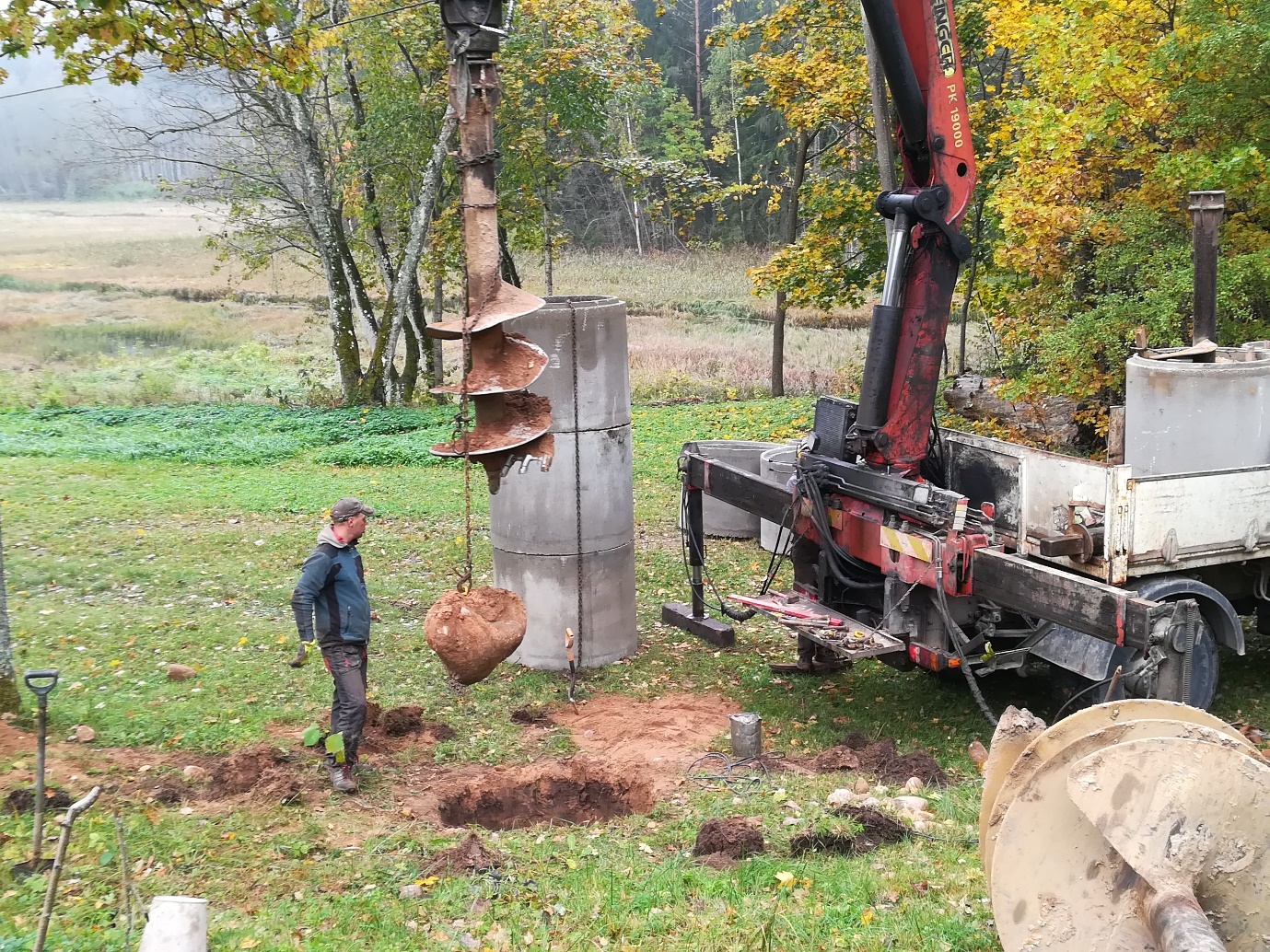 K A E V
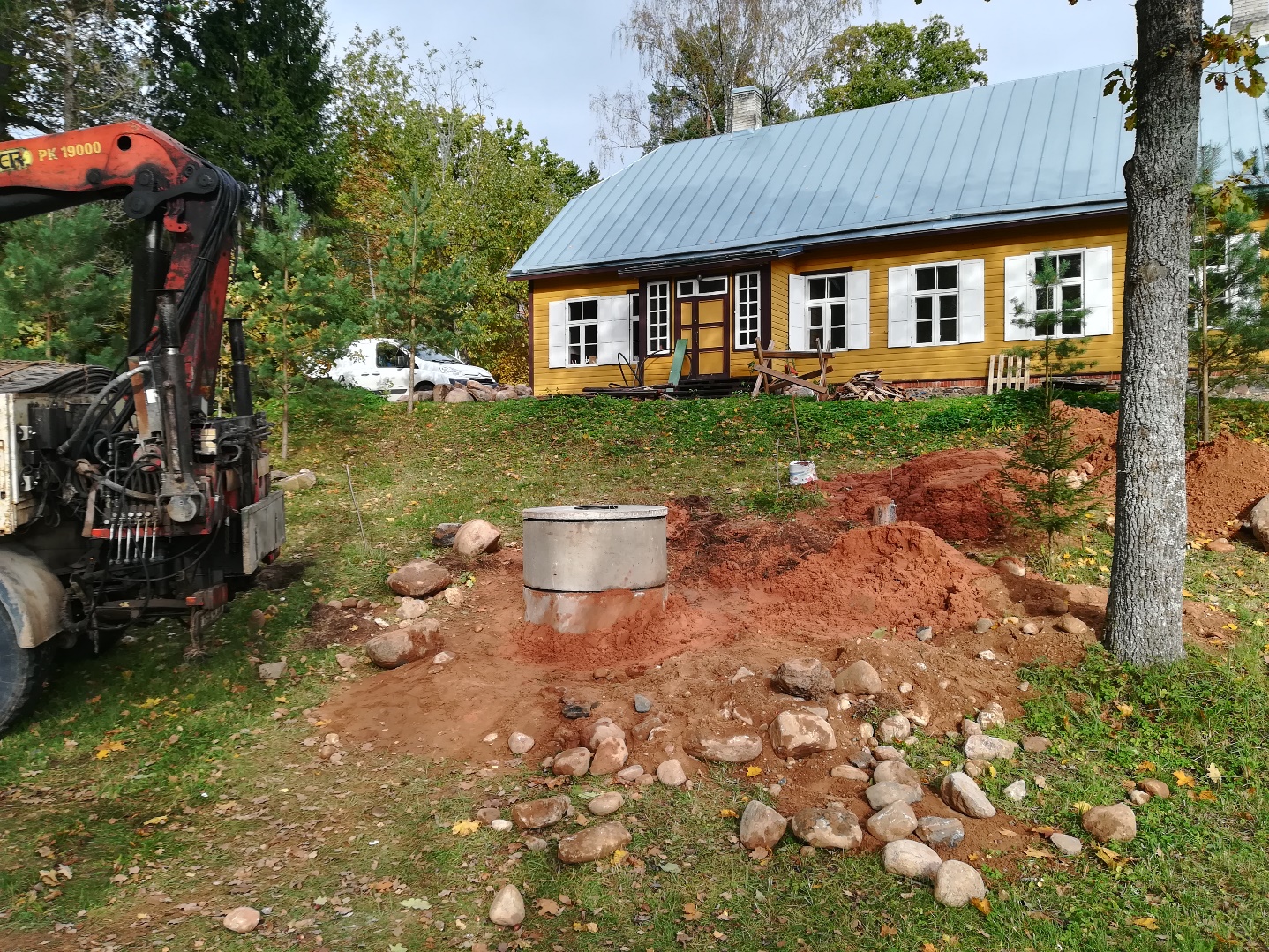 V E S I !
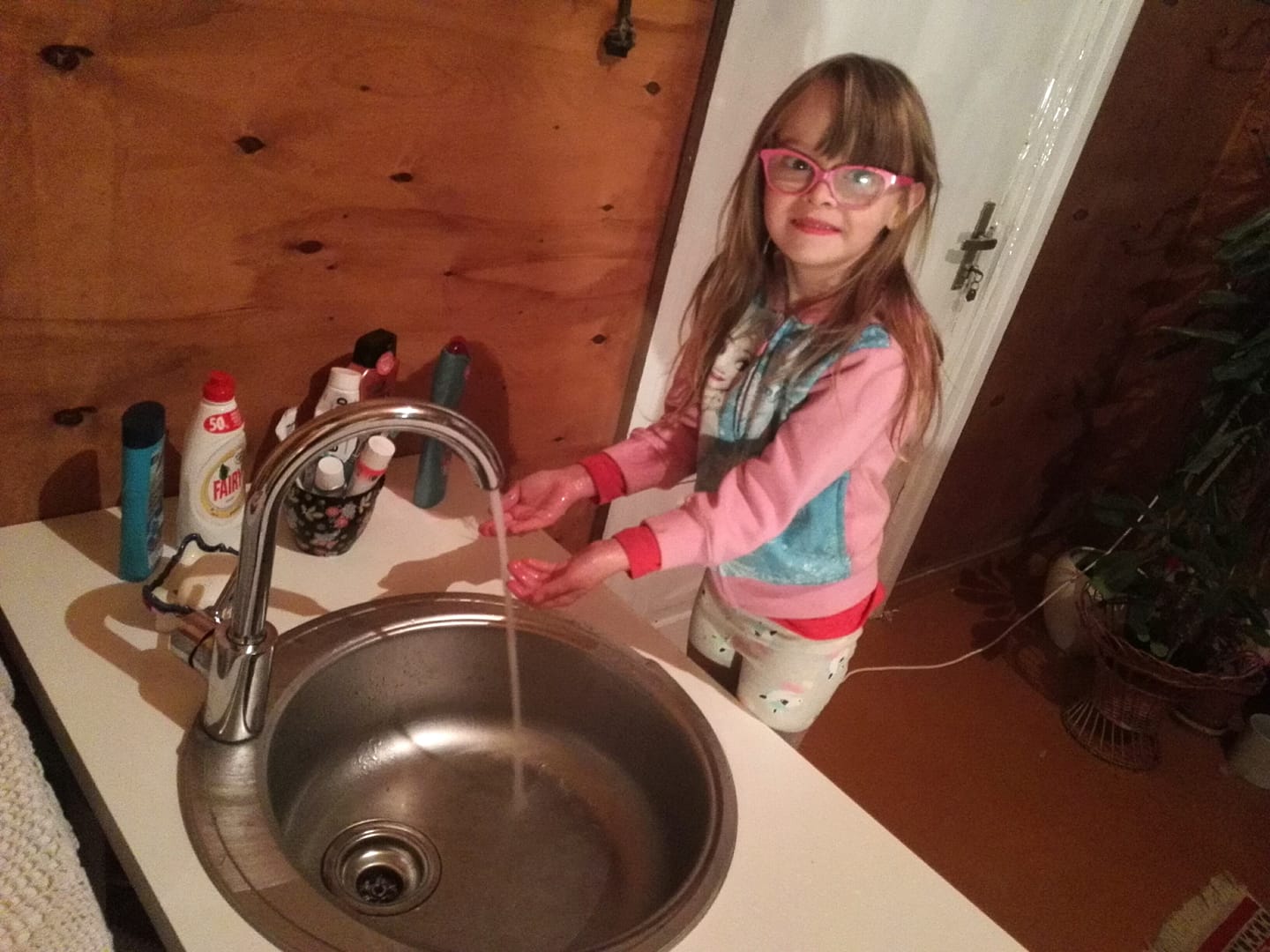 K O D U K S  S Ä T T I M I N E
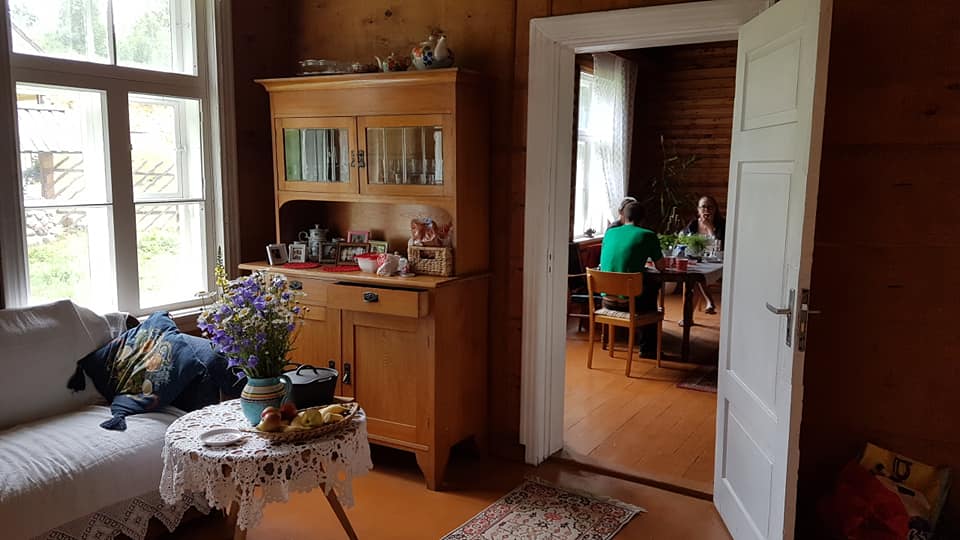 K O D U K S  S Ä T T I M I N E
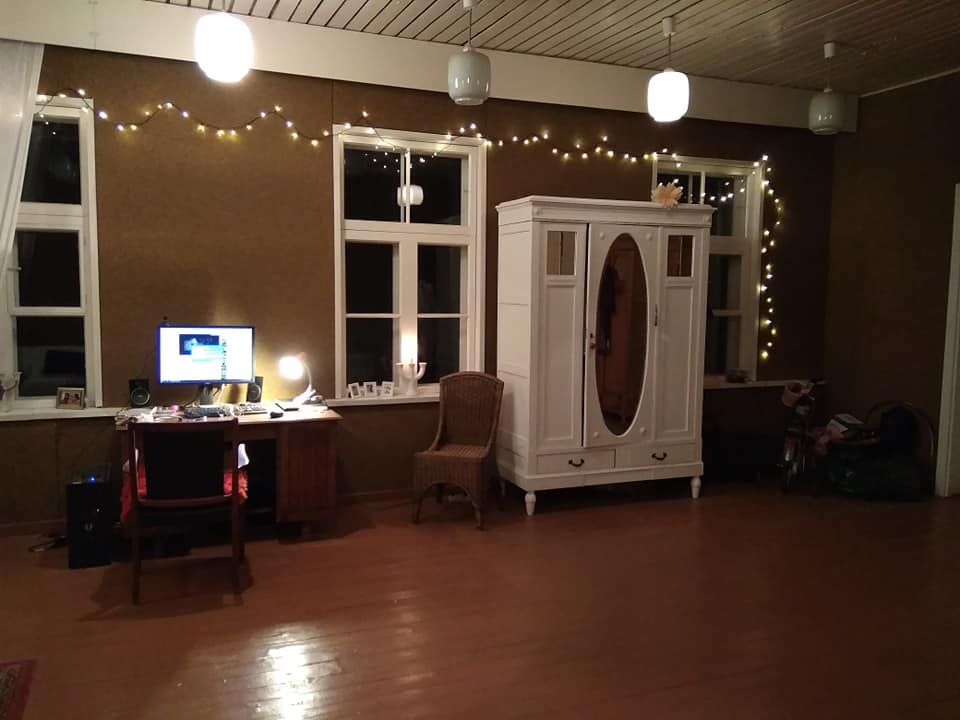 R E N O V E E R I M I N E
Toetusmeetmed: 
KredEx Väikeelamute rekonstrueerimistoetus 2022 
Kagu-Eesti spetsialistide eluasemetoetus 2023
Ei saanud: KOV Hajaasutusprogramm (kanalisatsioon, veevarustus, elektrisüsteemid, juurdepääsuteed)
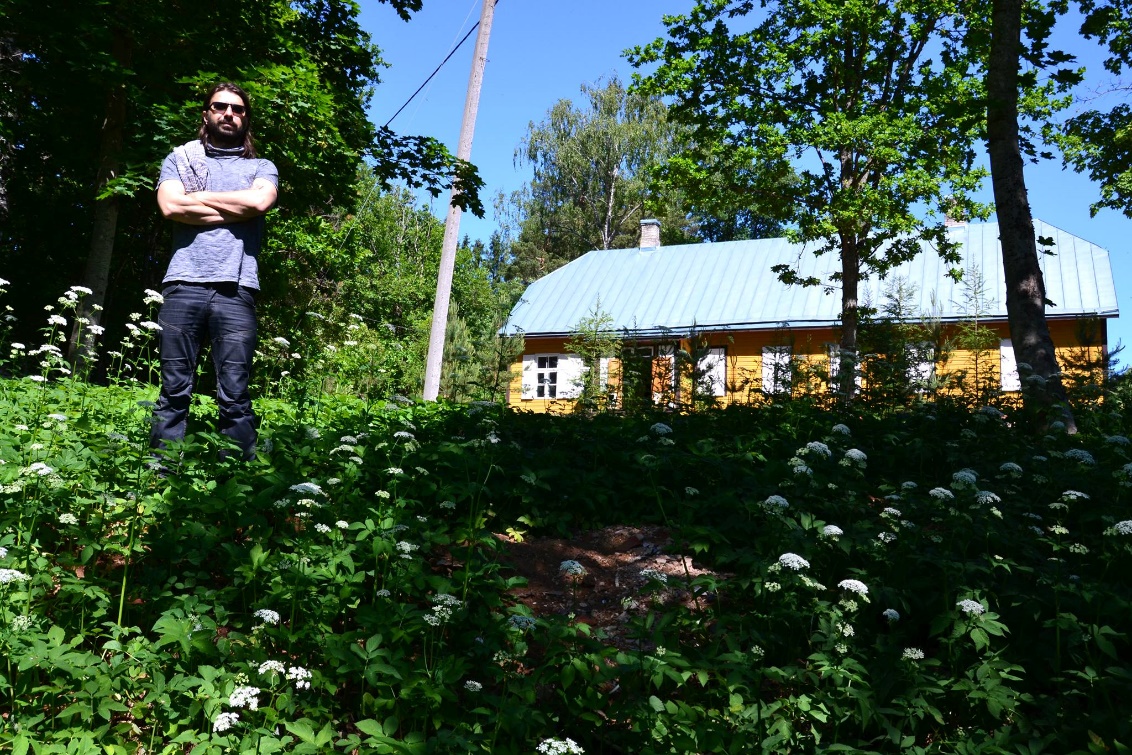 R E N O V E E R I M I N E
SAAL
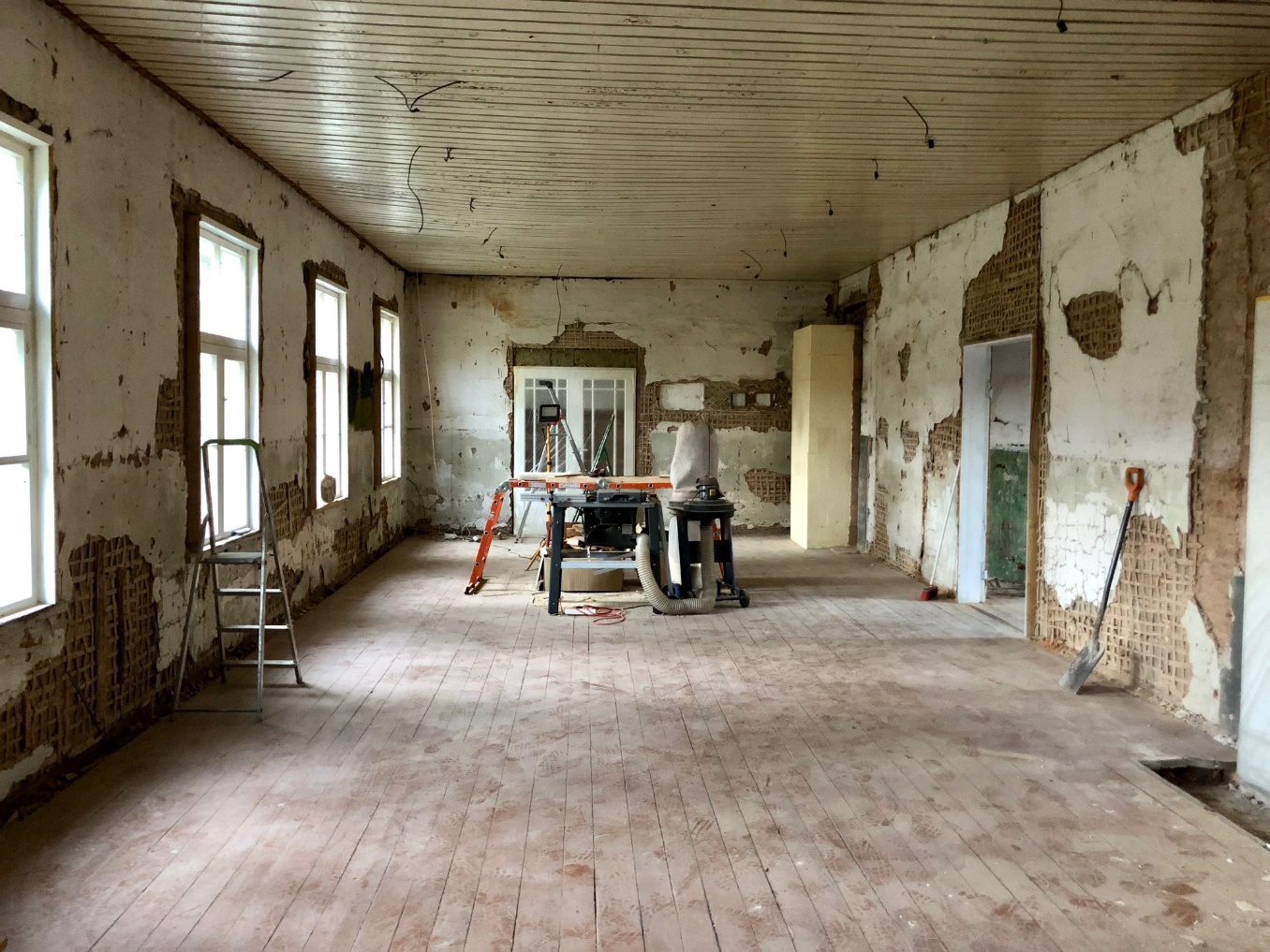 R E N O V E E R I M I N E
SAAL
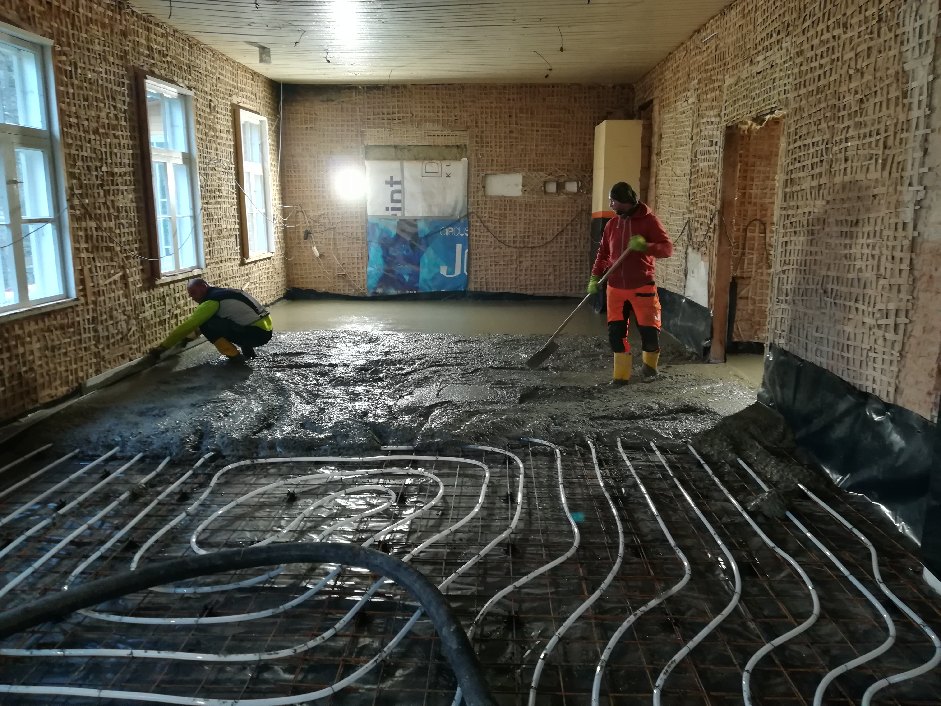 R E N O V E E R I M I N E
BETOON
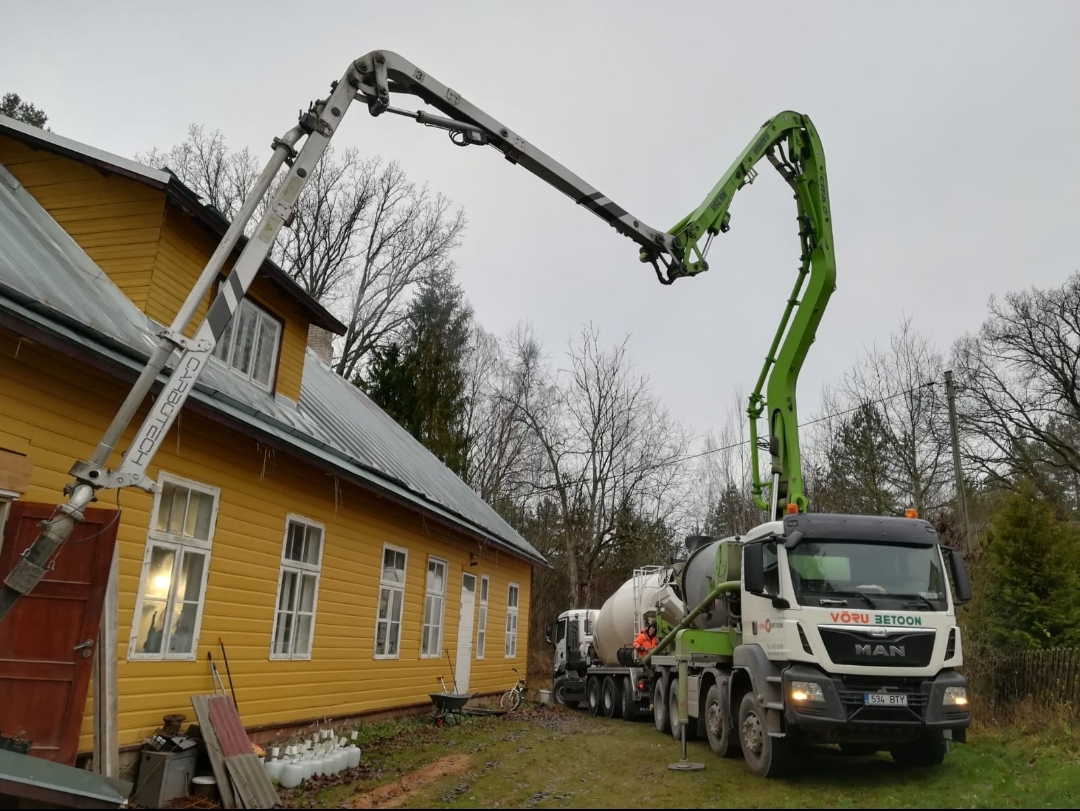 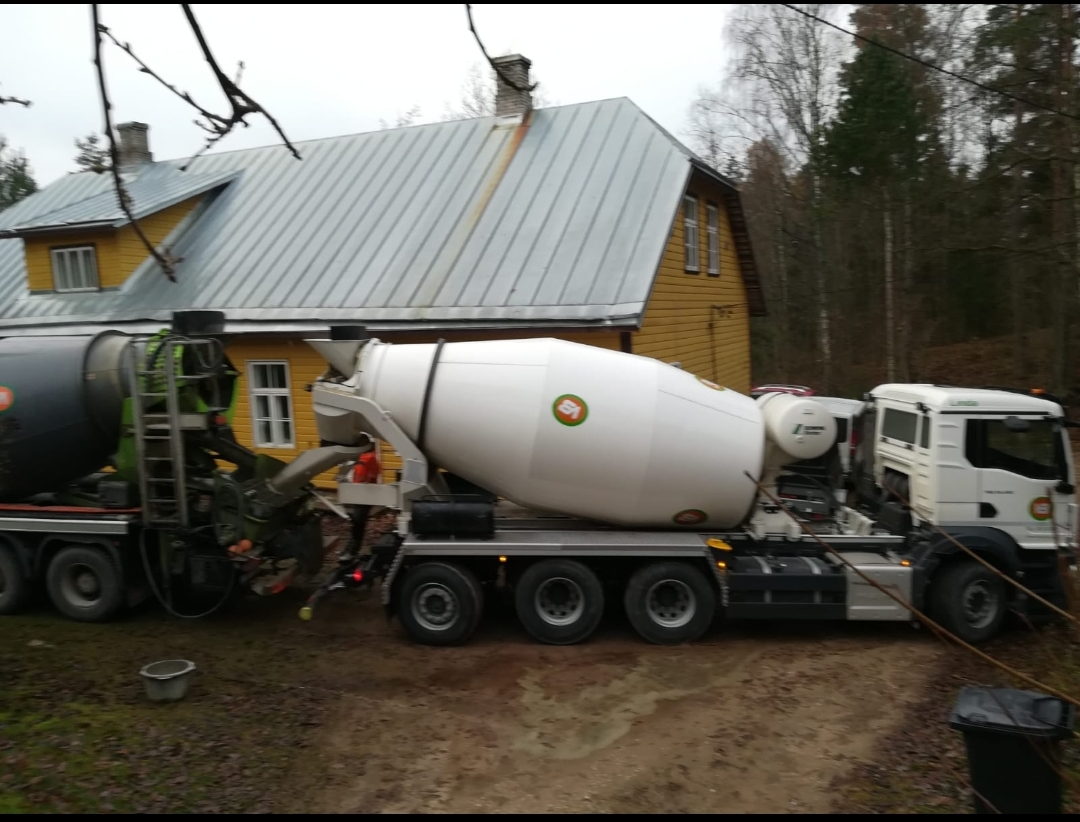 R E N O V E E R I M I N E
SAALI RENOVEERIMINE. ENNE / PÄRAST
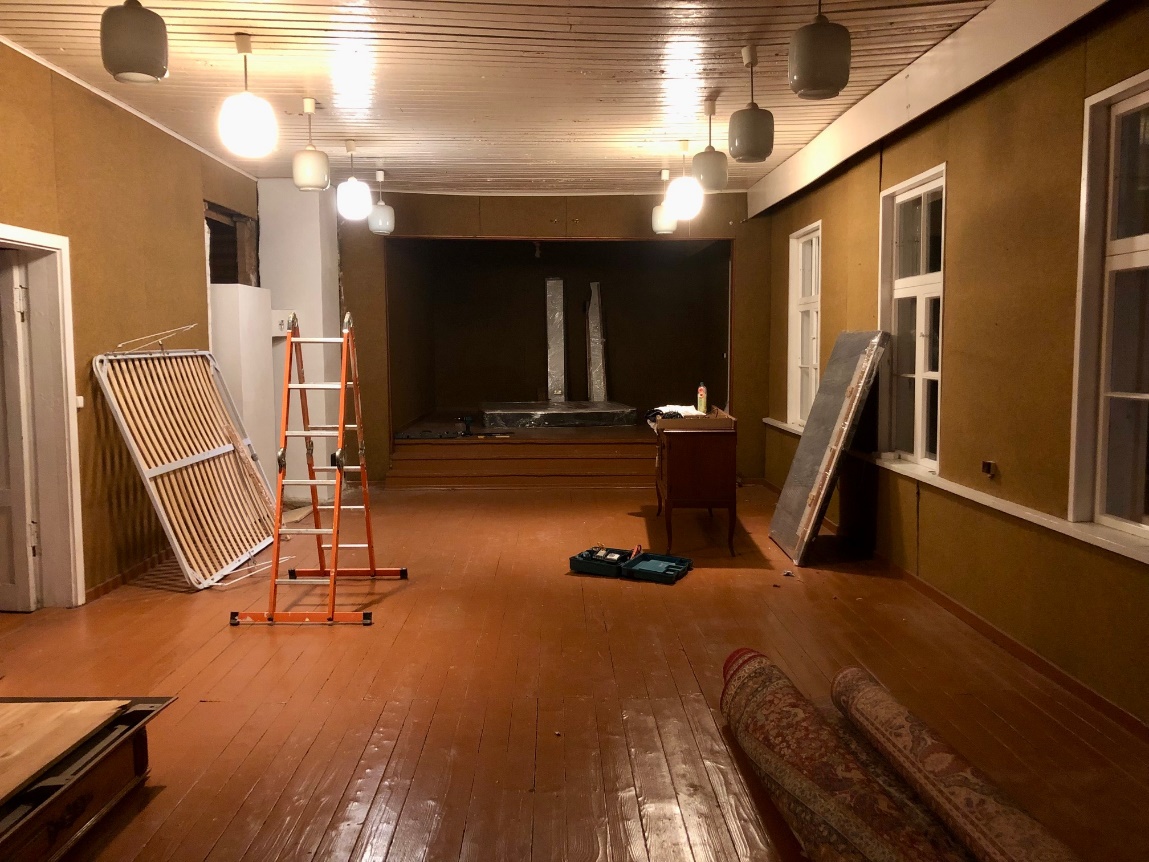 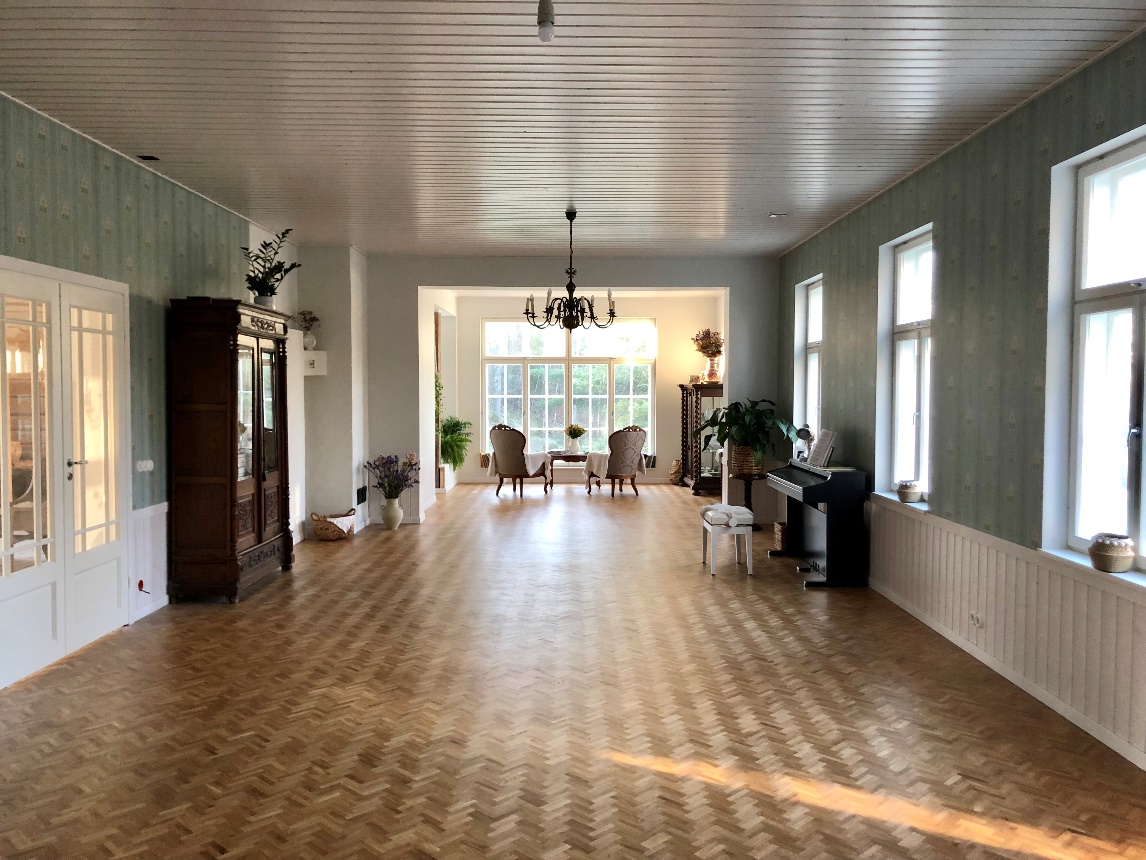 R E N O V E E R I M I N E
SAAL 2022
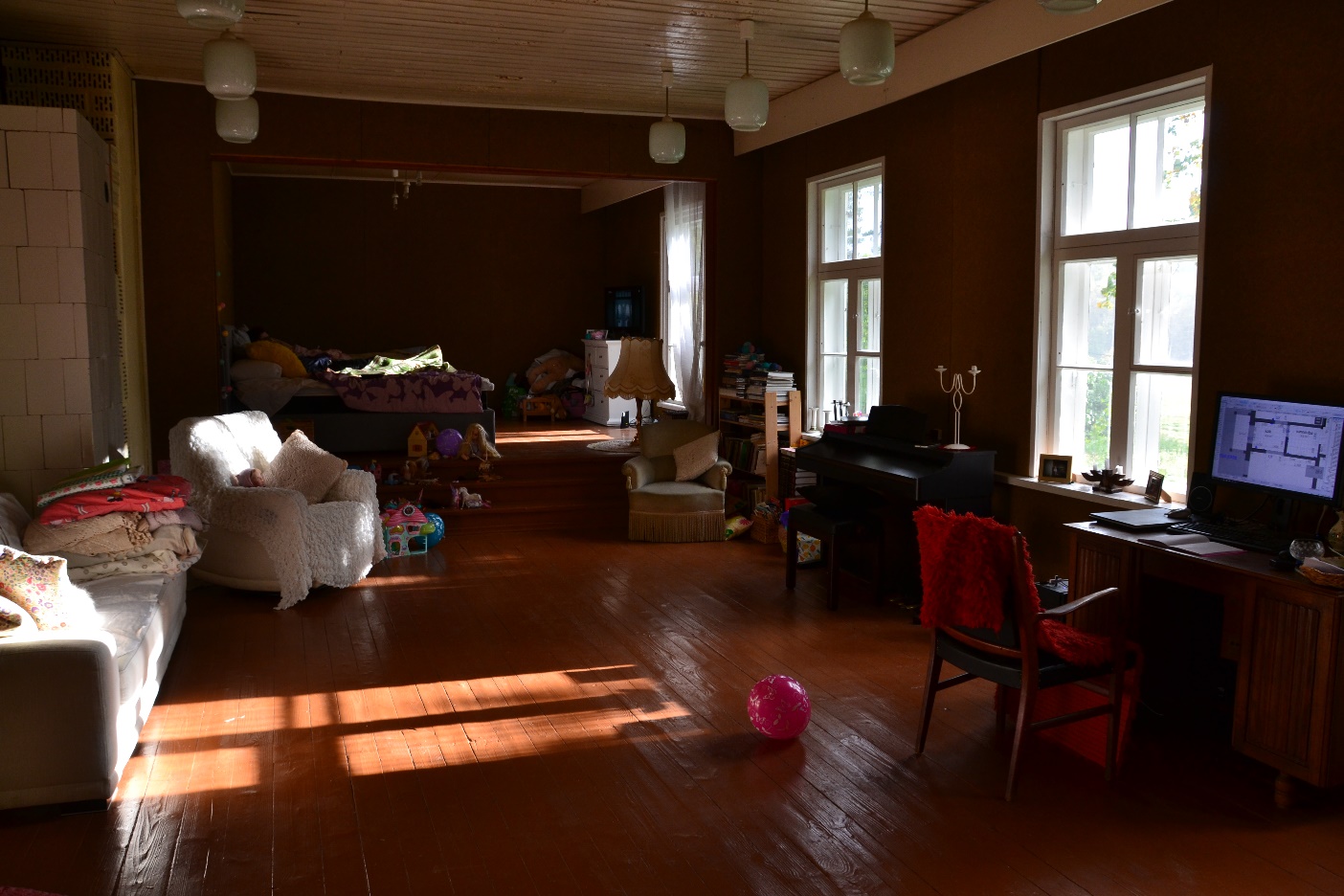 R E N O V E E R I M I N E
SAAL 2024
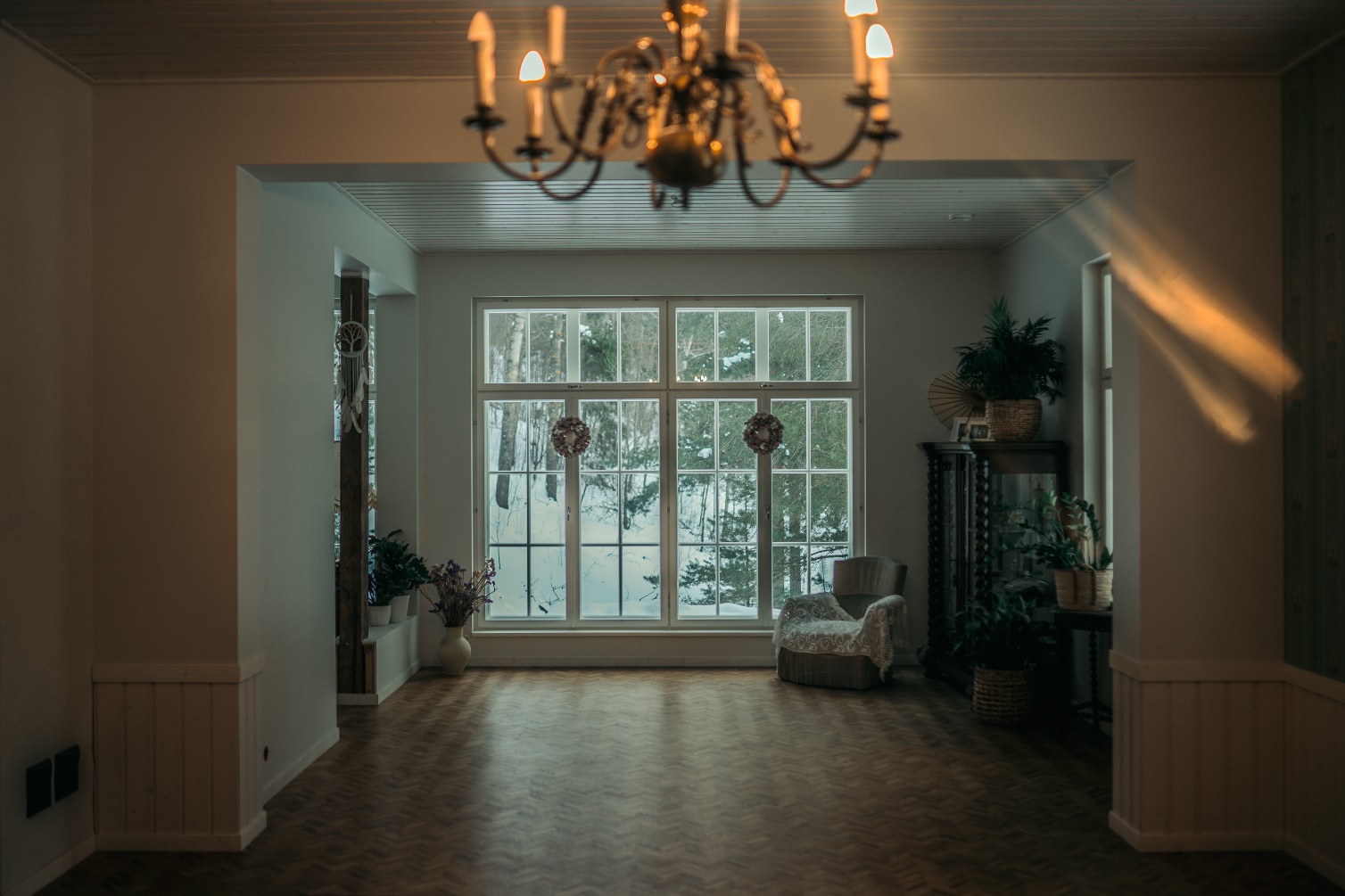 R E N O V E E R I M I N E
SAAL. TAPEEDI VALIK
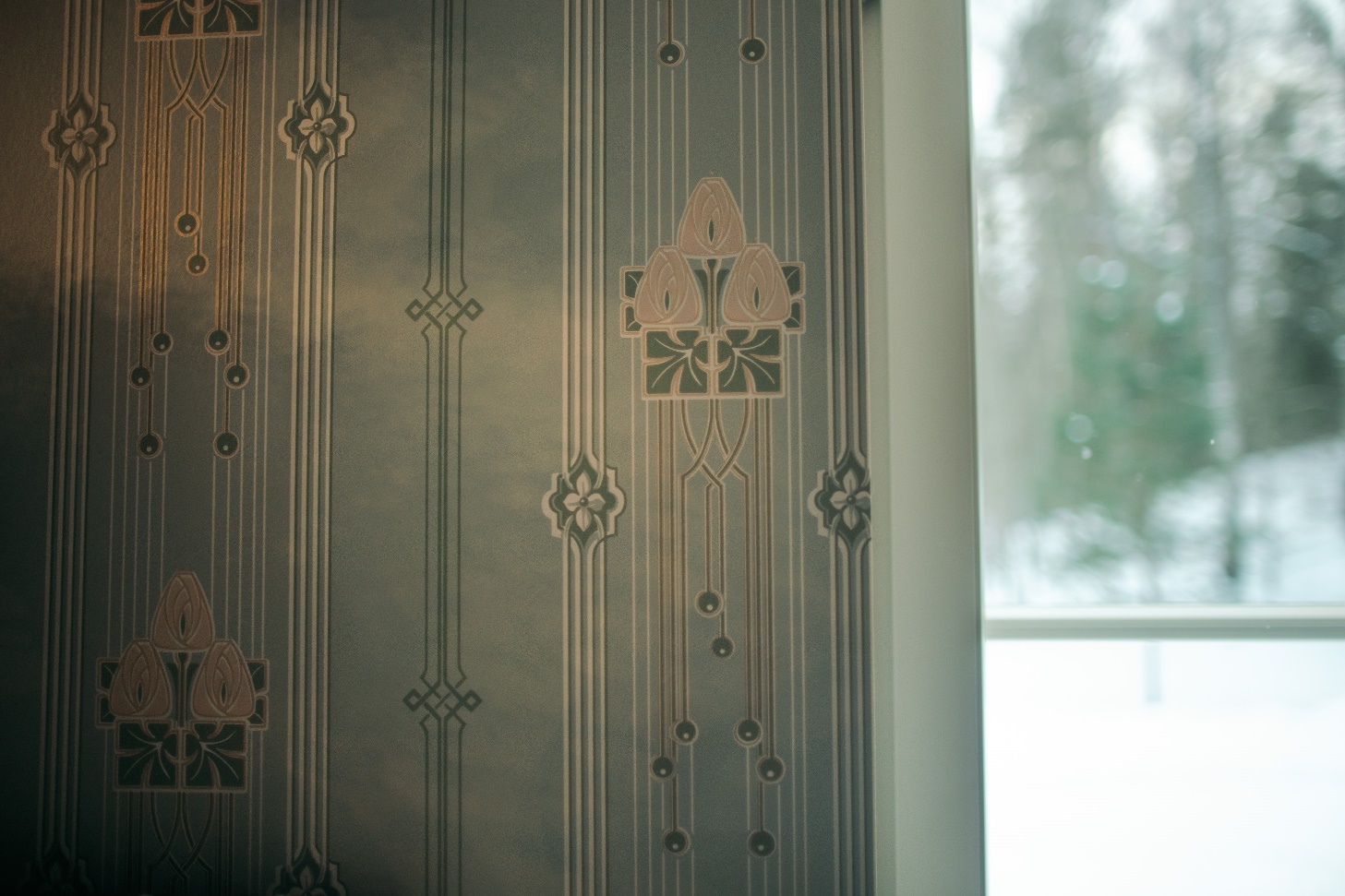 R E N O V E E R I M I N E
SAAL 2023
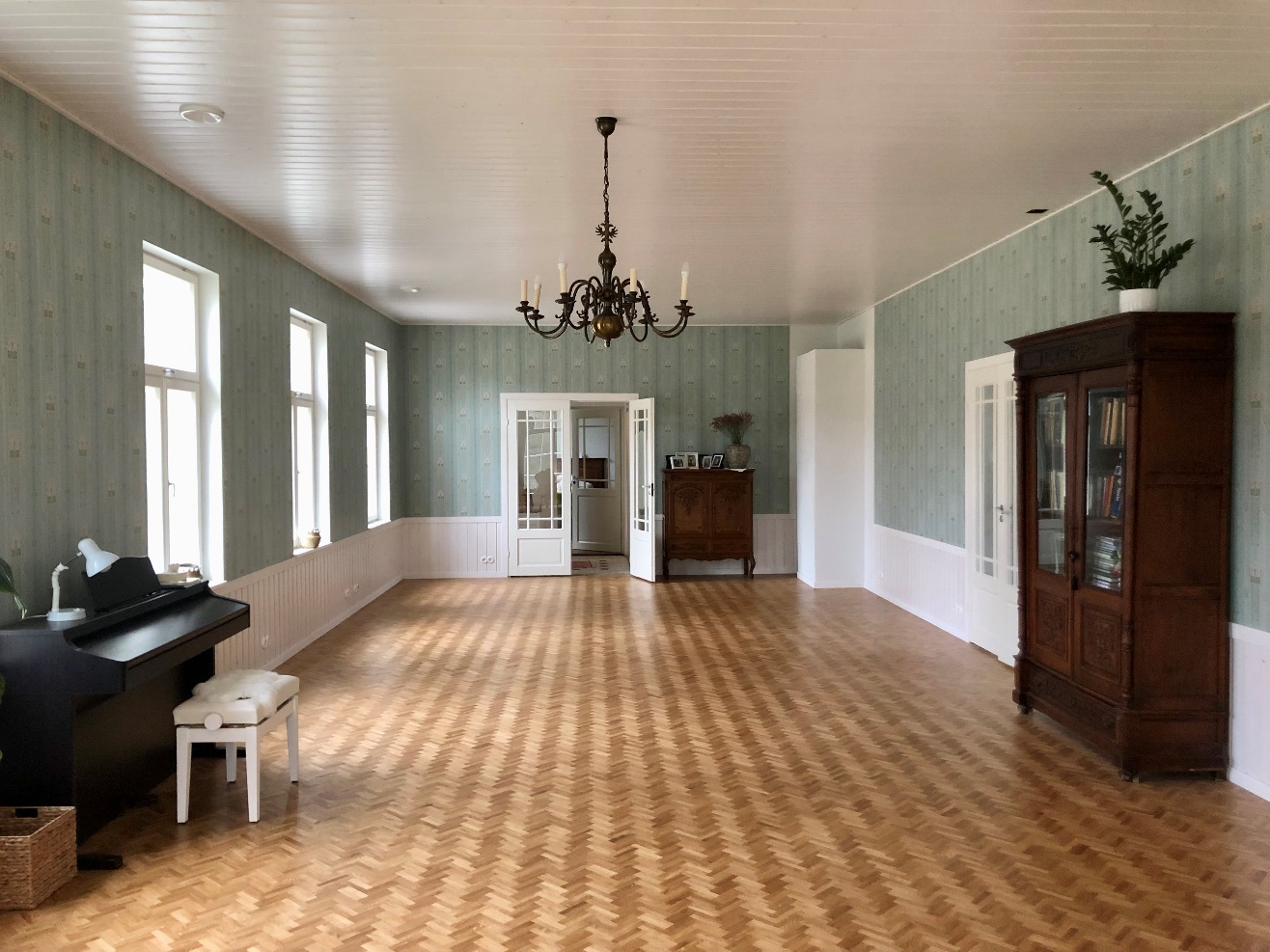 R E N O V E E R I M I N E
SAAL 2023
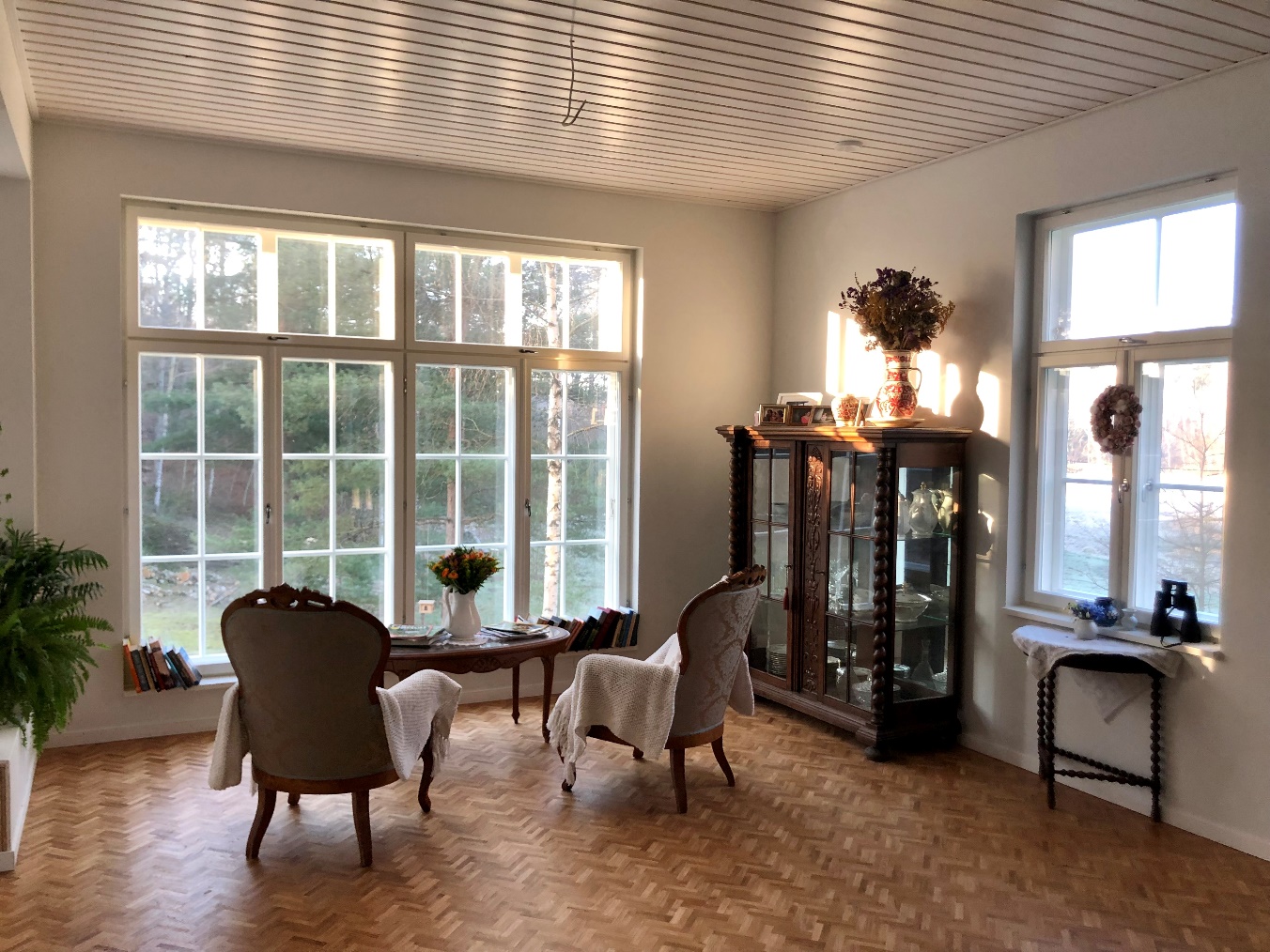 R E N O V E E R I M I N E
SAAL 2023
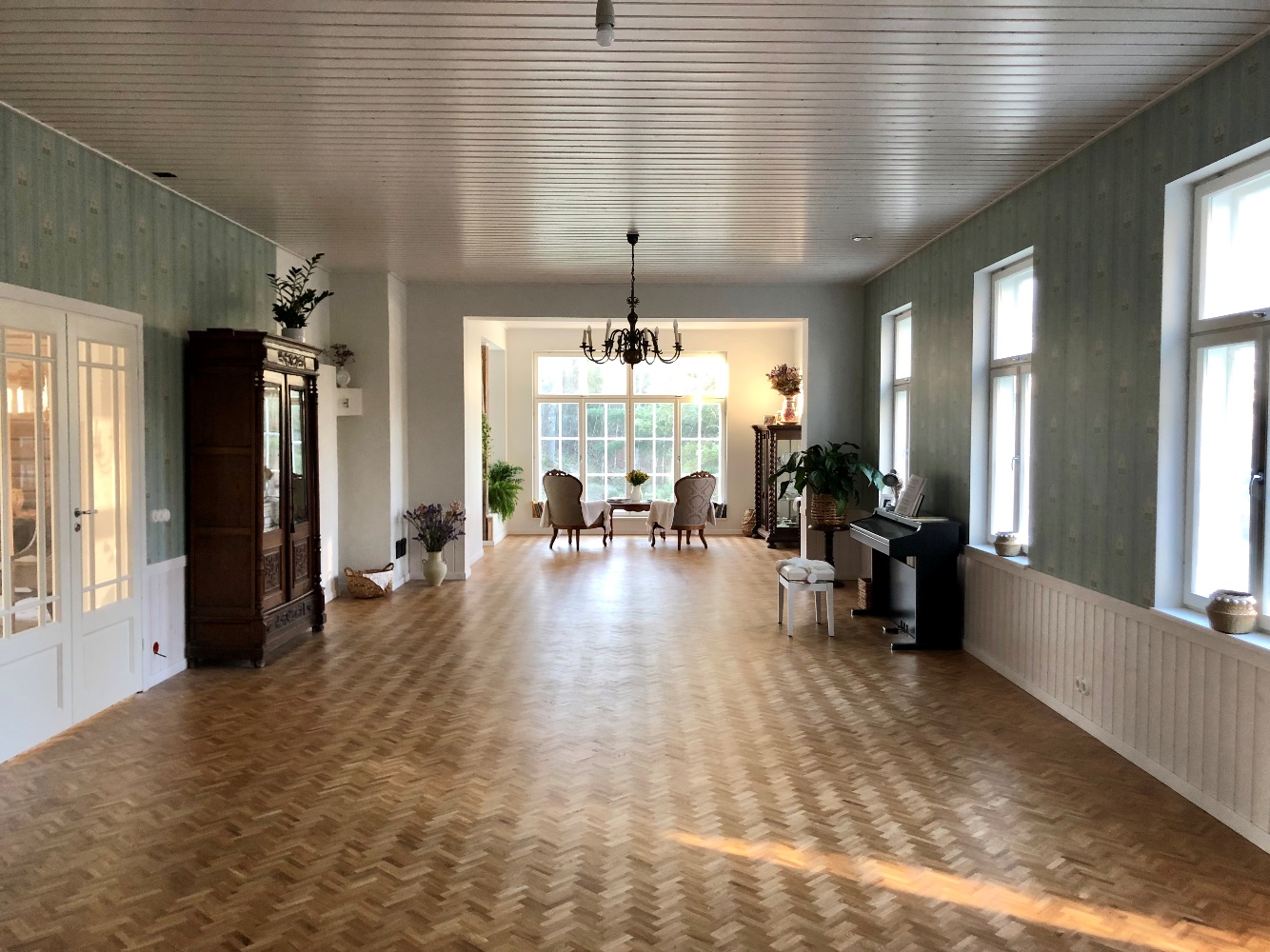 R E N O V E E R I M I N E
SAAL 2024
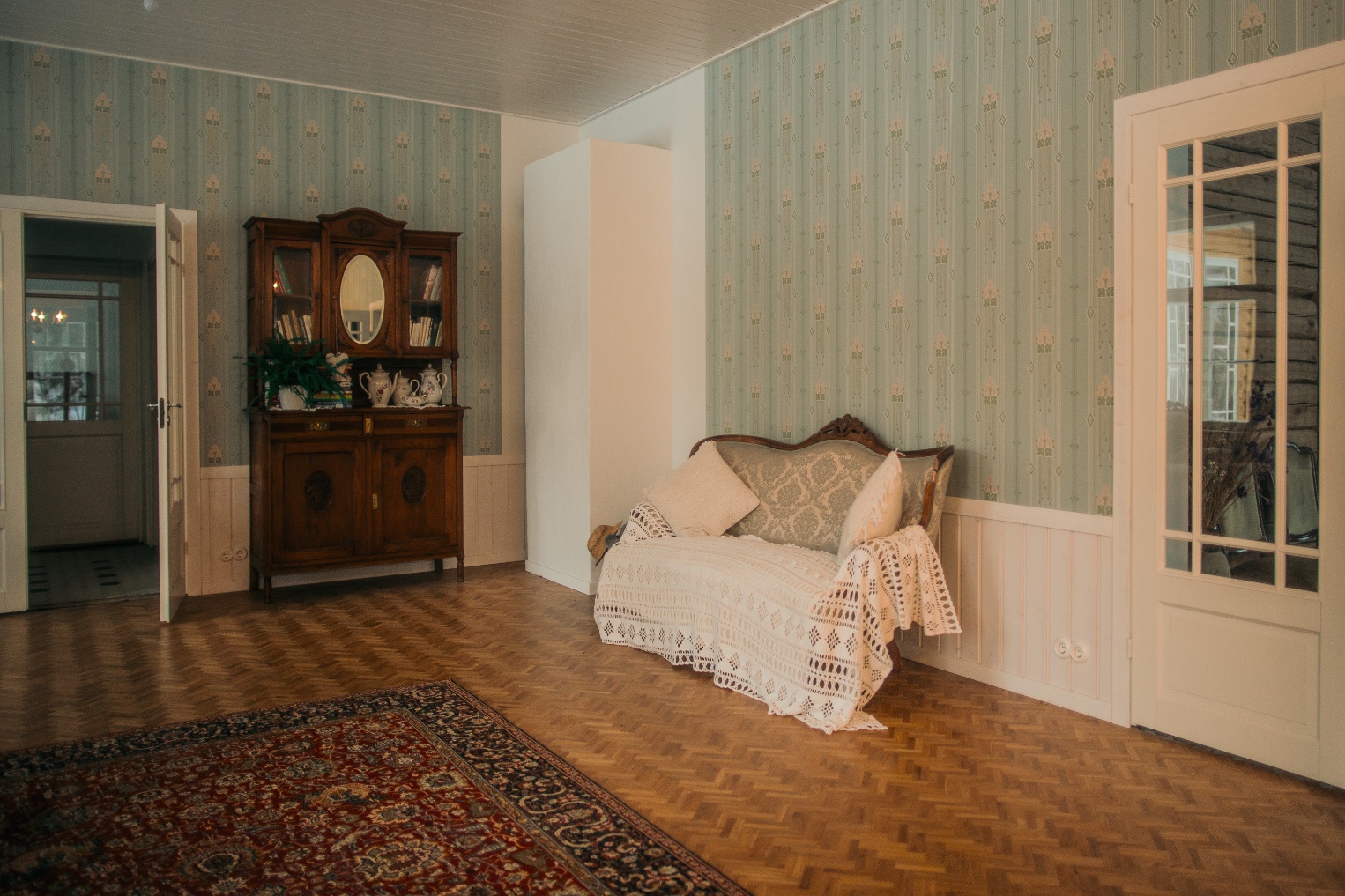 R E N O V E E R I M I N E
SAAL 2024
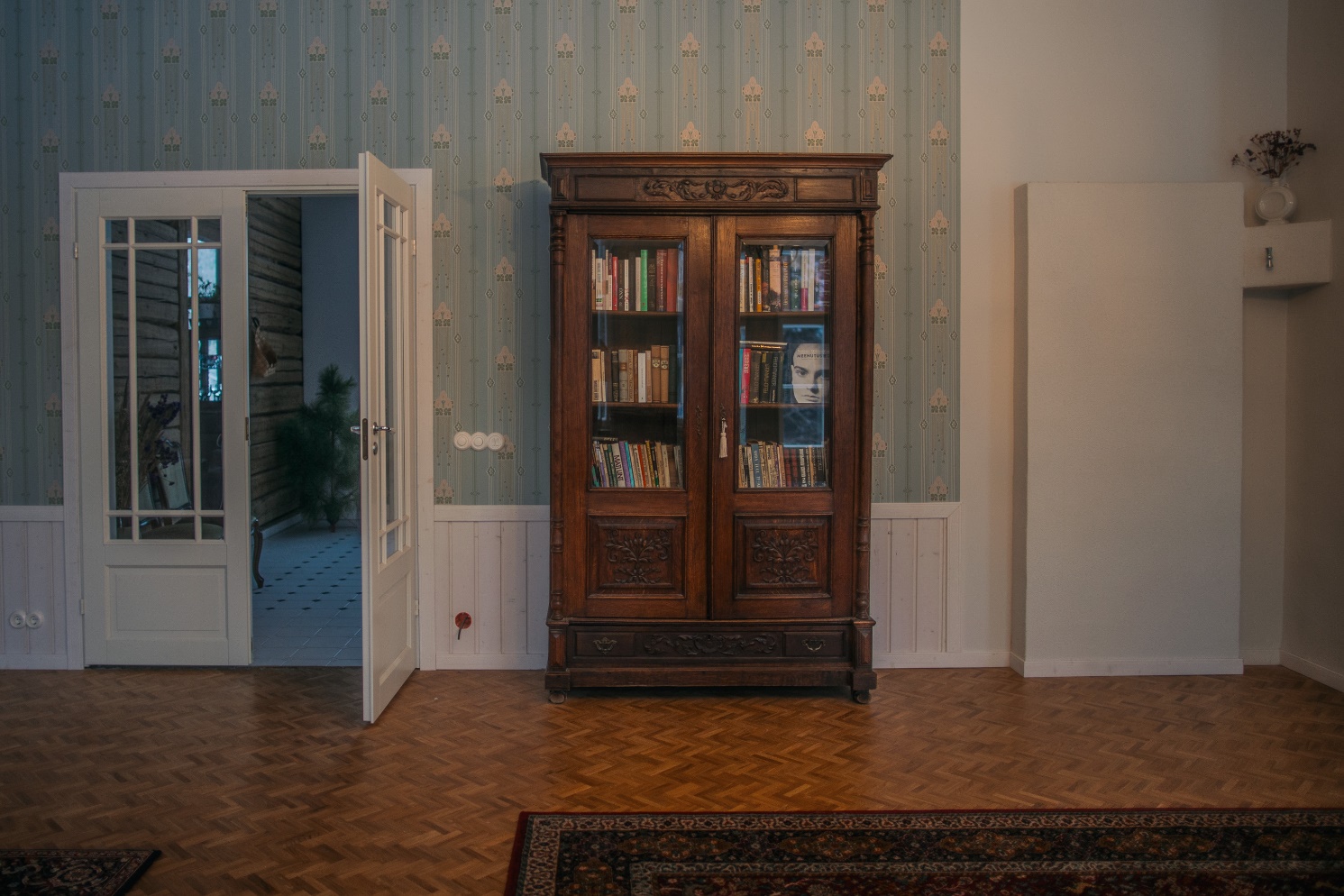 R E N O V E E R I M I N E
SAAL 2024
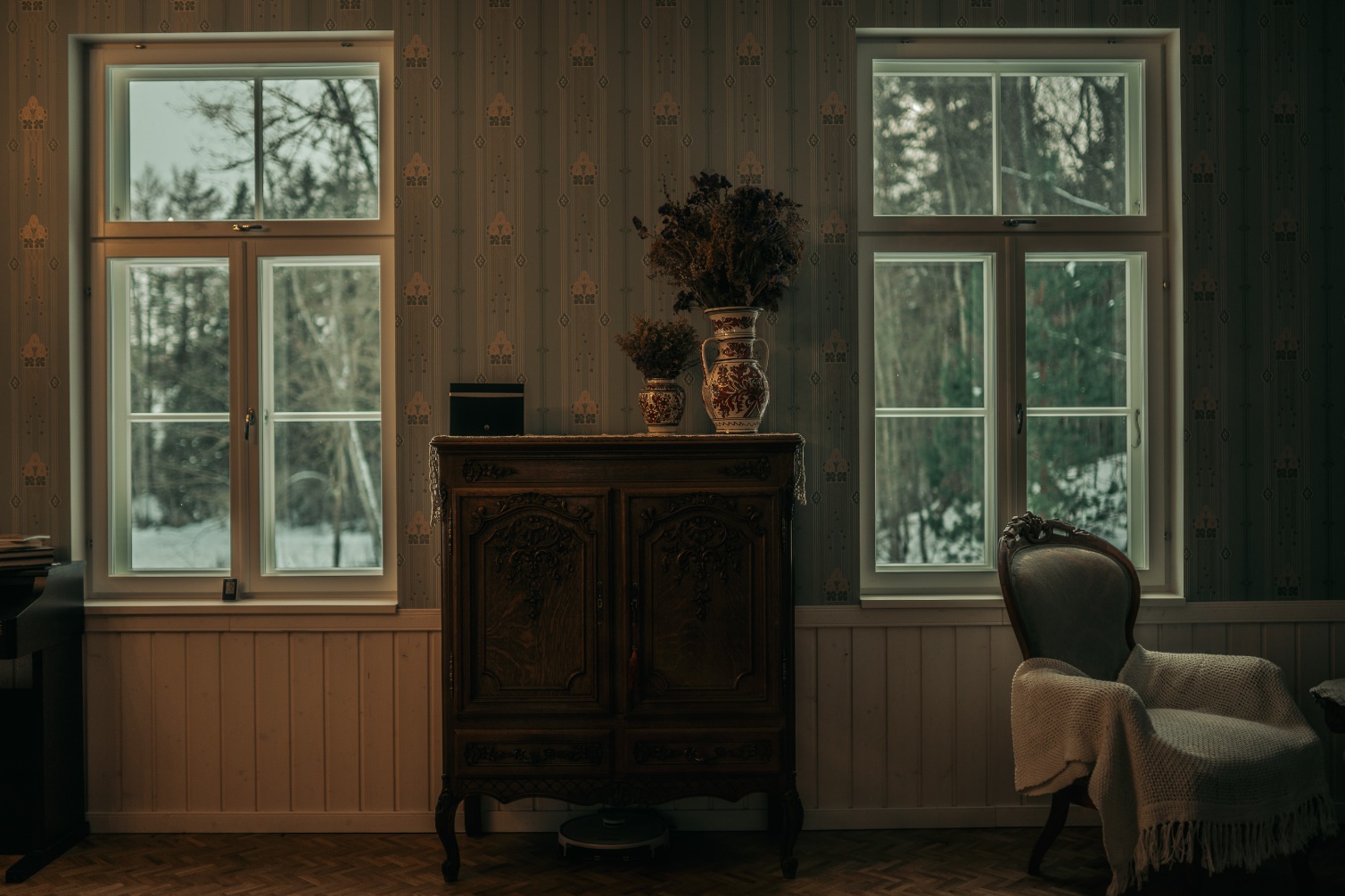 R E N O V E E R I M I N E
MAGAMISTOAD ENNE / PÄRAST
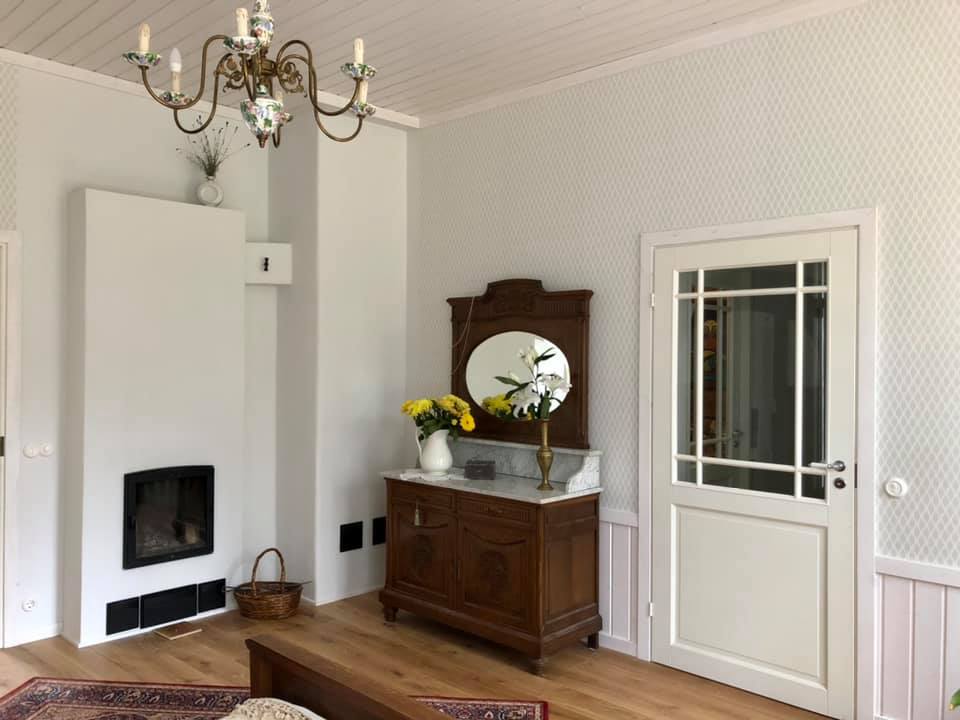 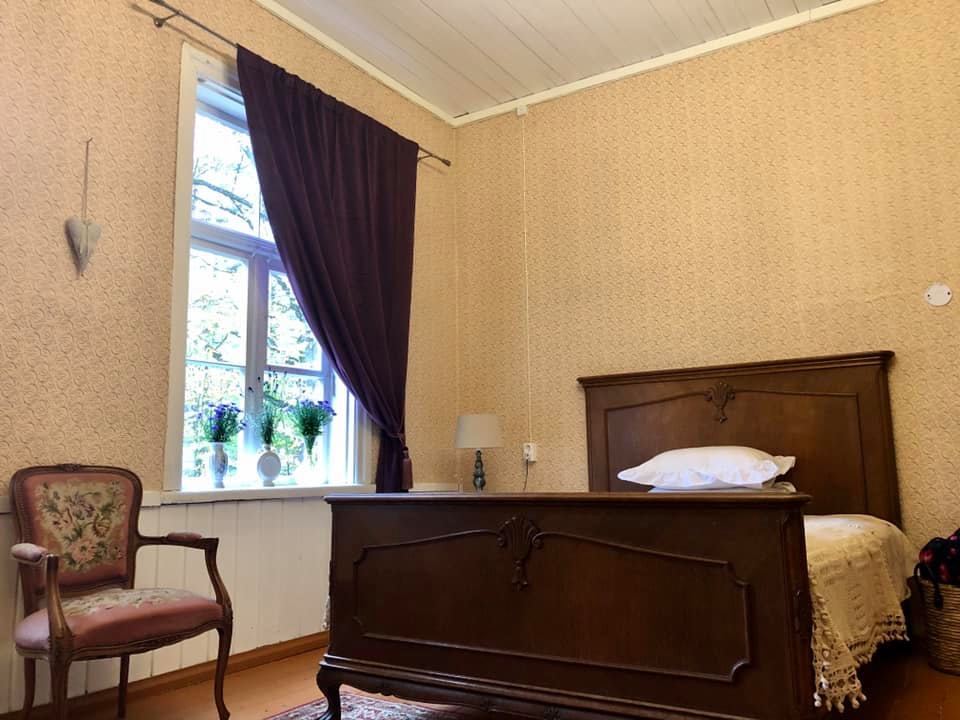 R E N O V E E R I M I N E
MAGAMISTOAD ENNE / NÜÜD
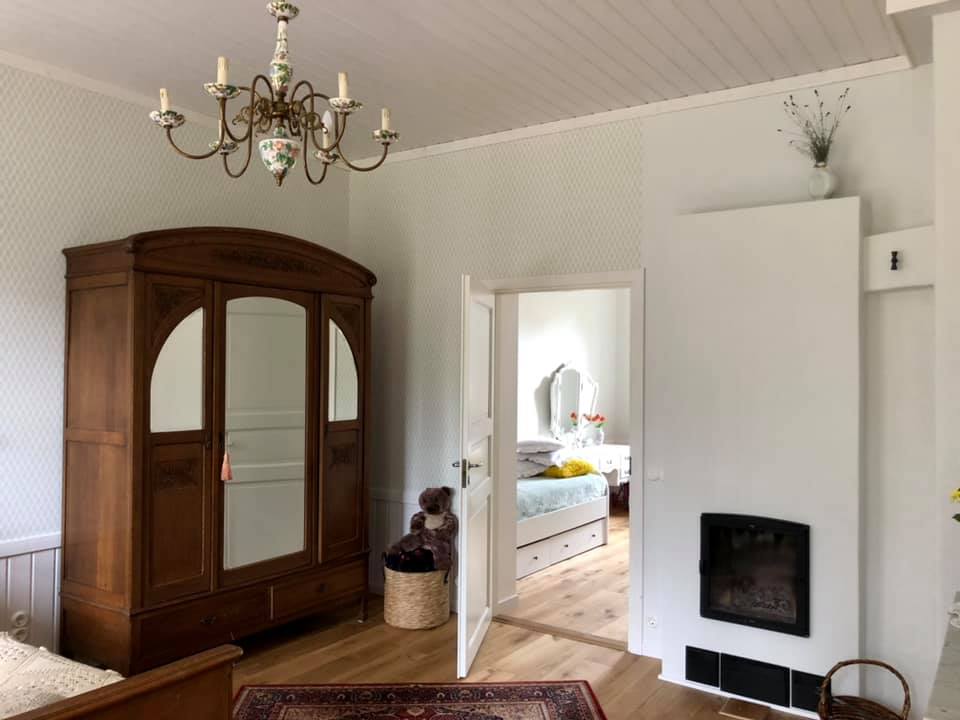 R E N O V E E R I M I N E
MAGAMISTOAD ENNE / PÄRAST
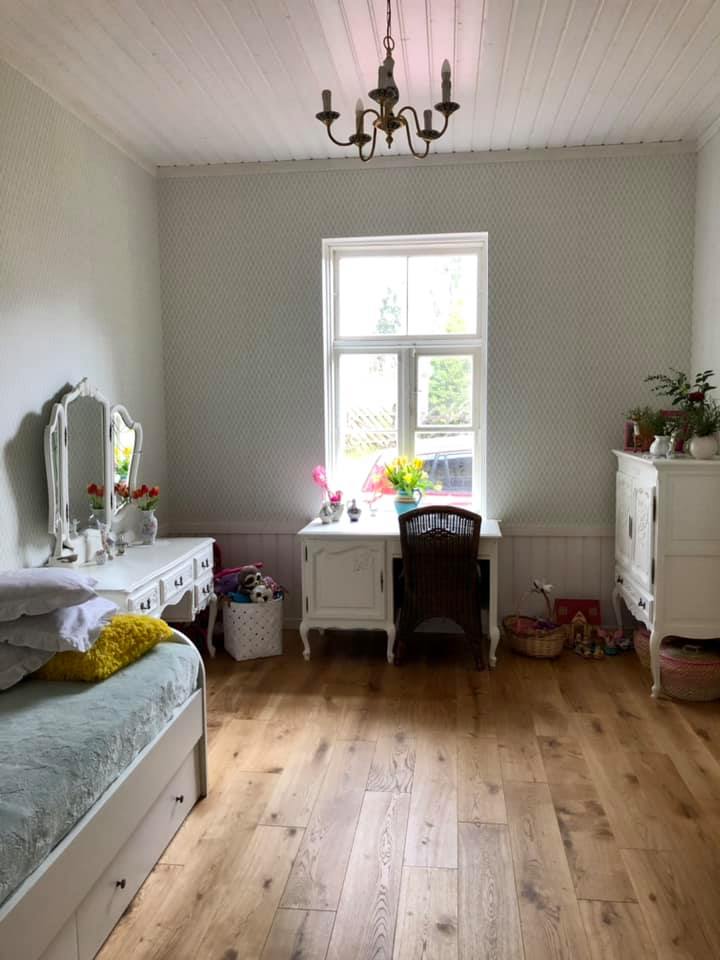 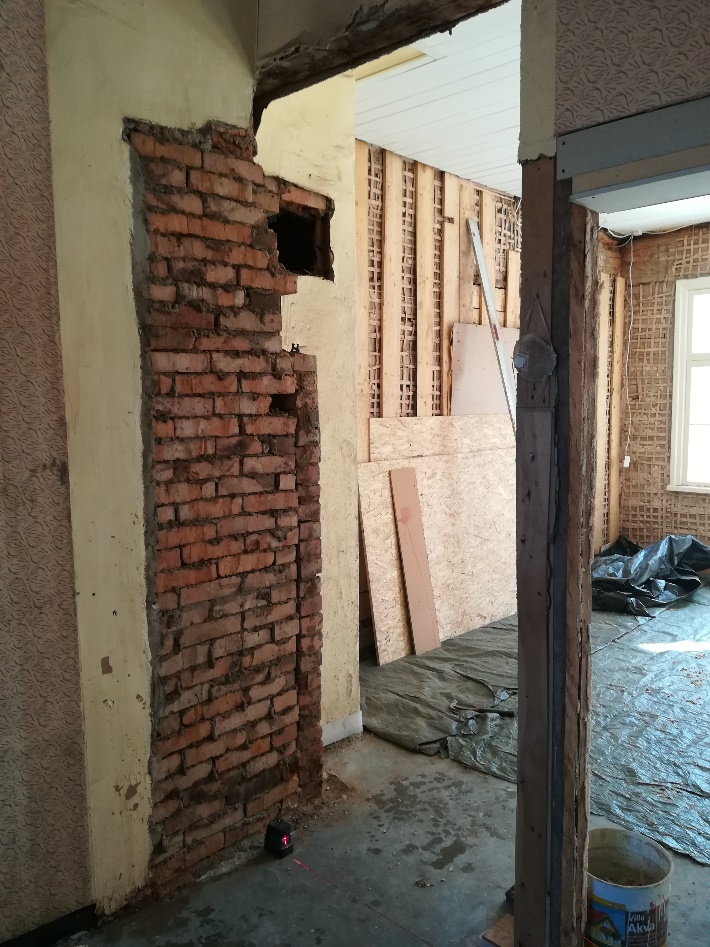 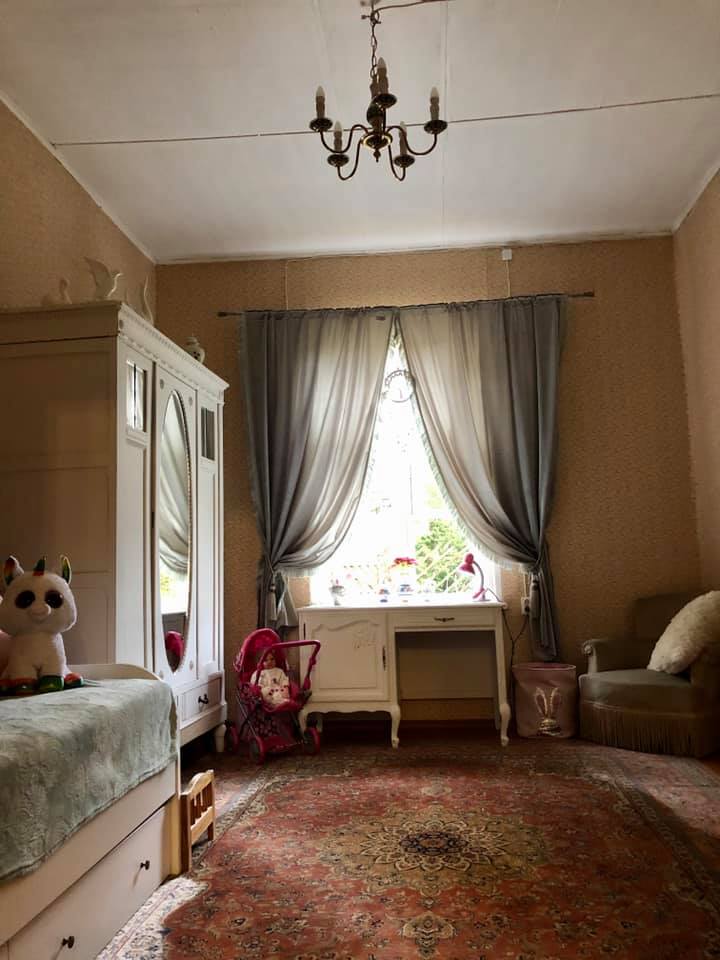 R E N O V E E R I M I N E
MAGAMISTUBADE RENOVEERIMINE
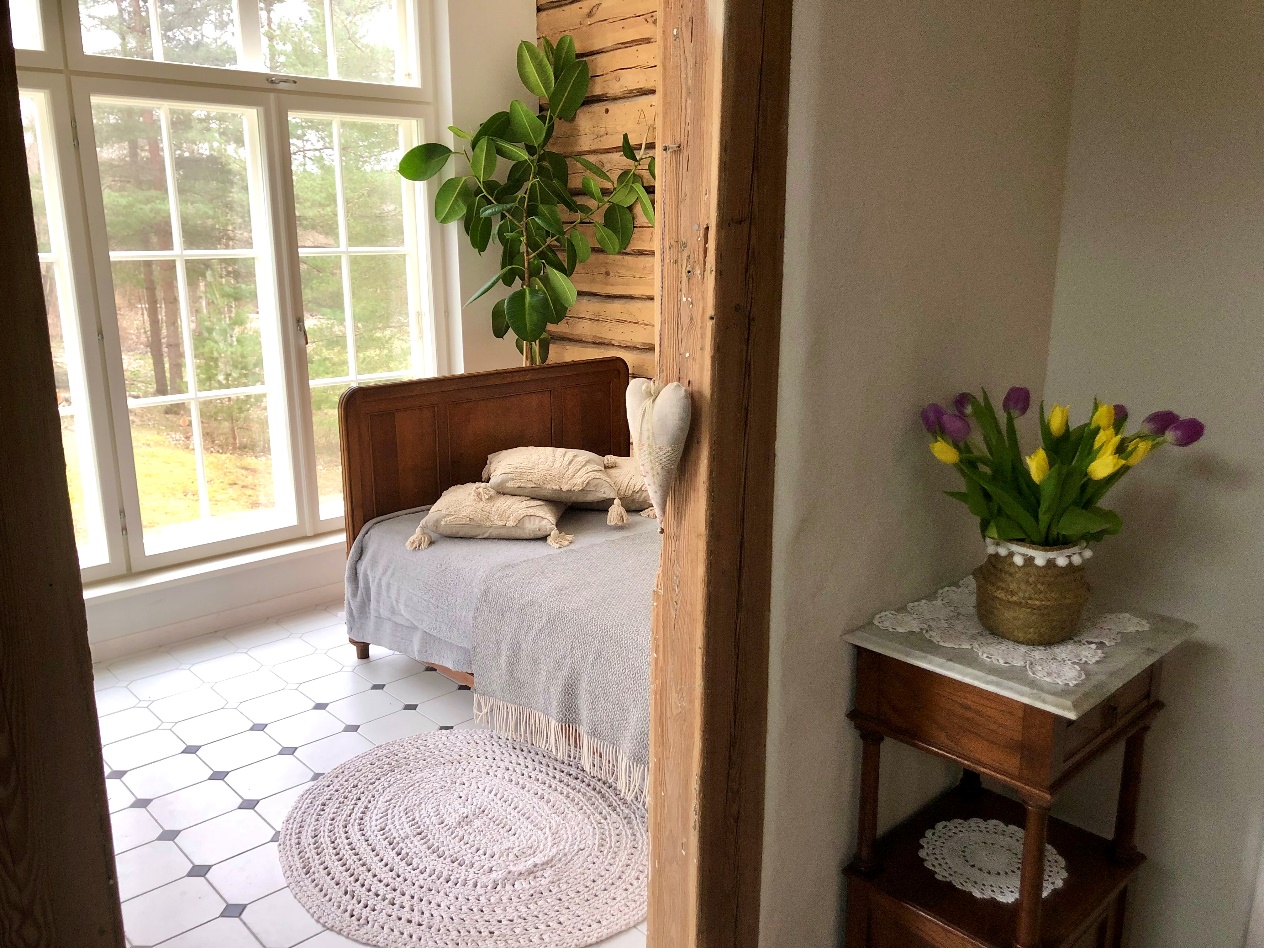 R E N O V E E R I M I N E
SÖÖGITOA RENOVEERIMINE. ENNE / PÄRAST
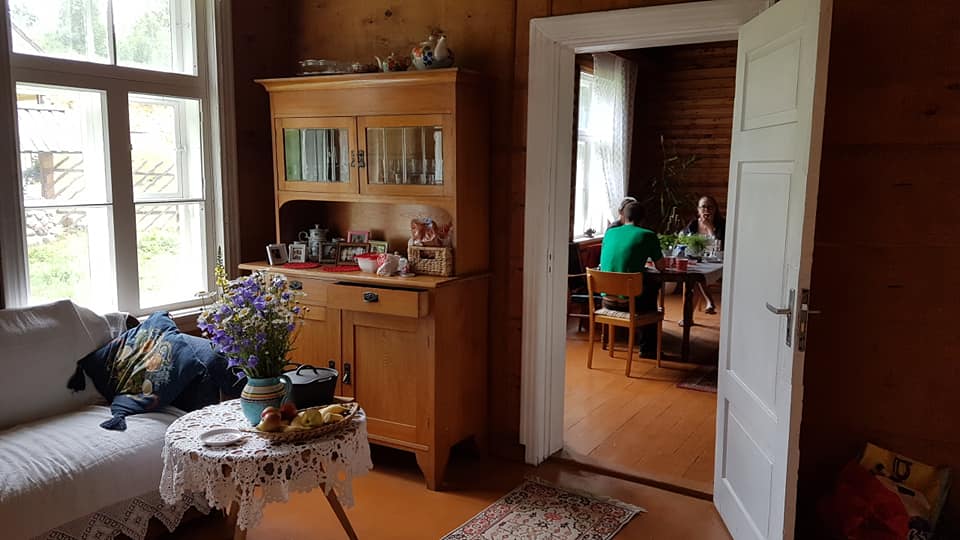 R E N O V E E R I M I N E
SÖÖGITUBA 2023
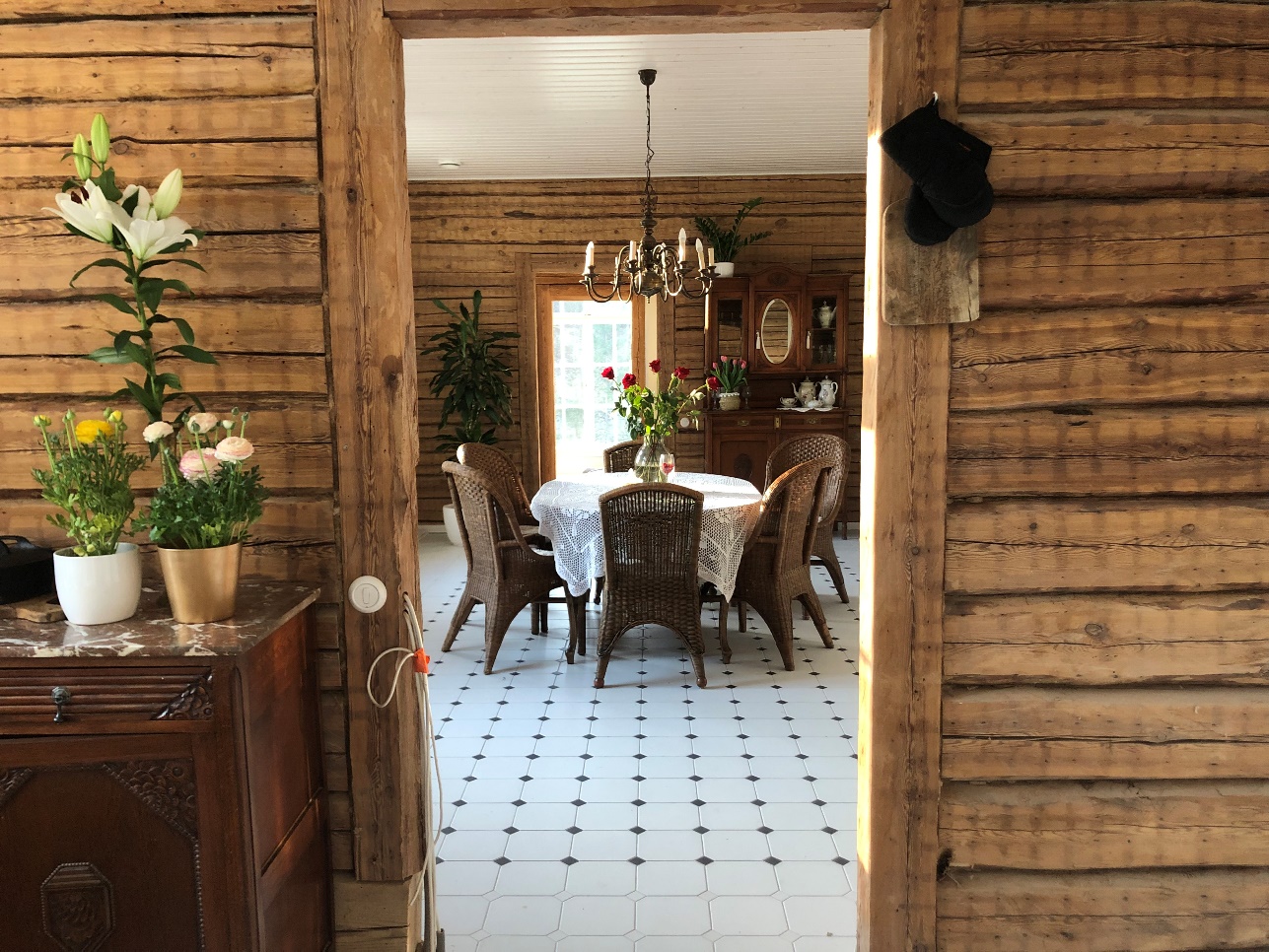 R E N O V E E R I M I N E
SÖÖGITUBA 2023
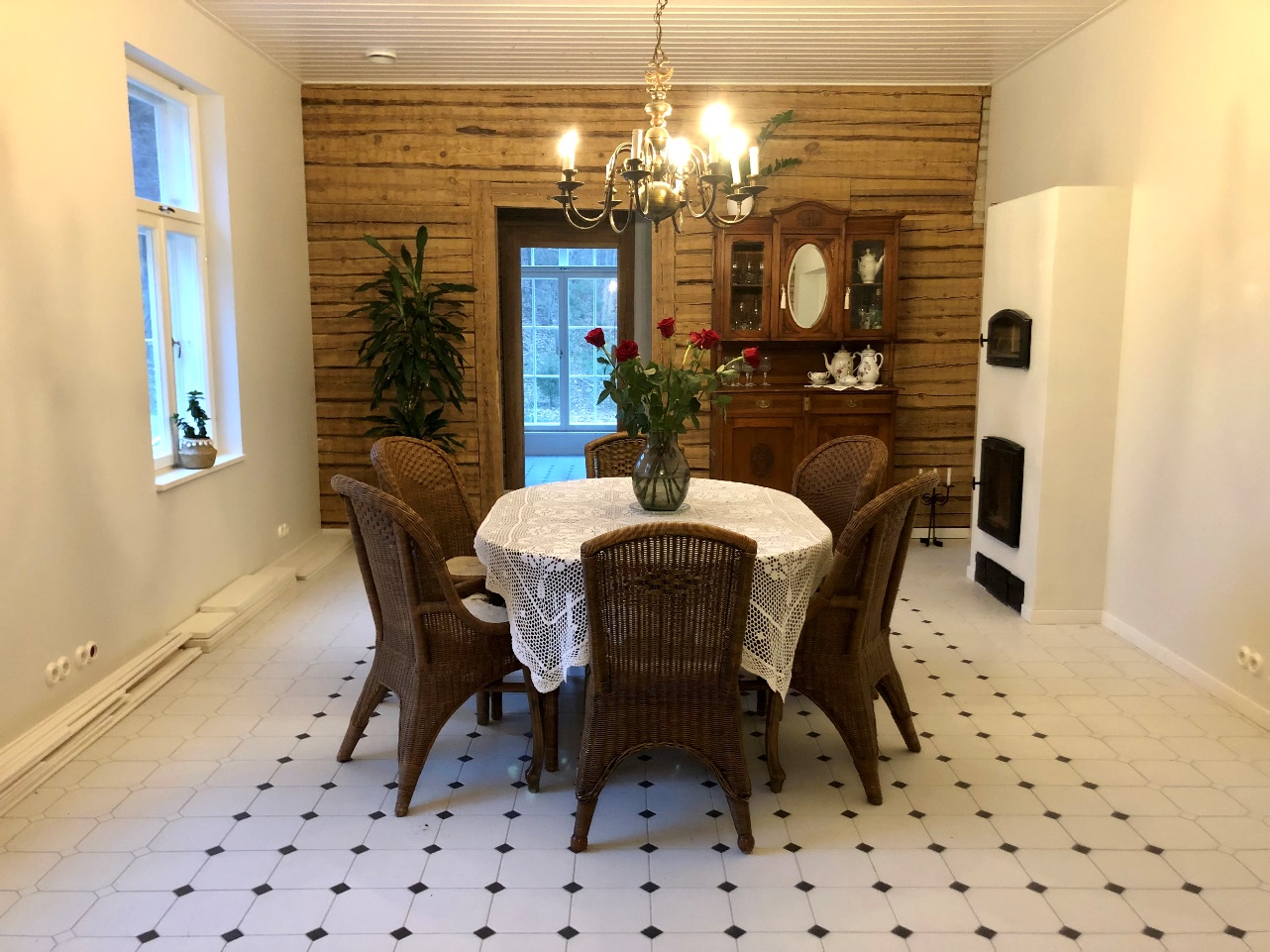 R E N O V E E R I M I N E
SÖÖGITUBA 2024
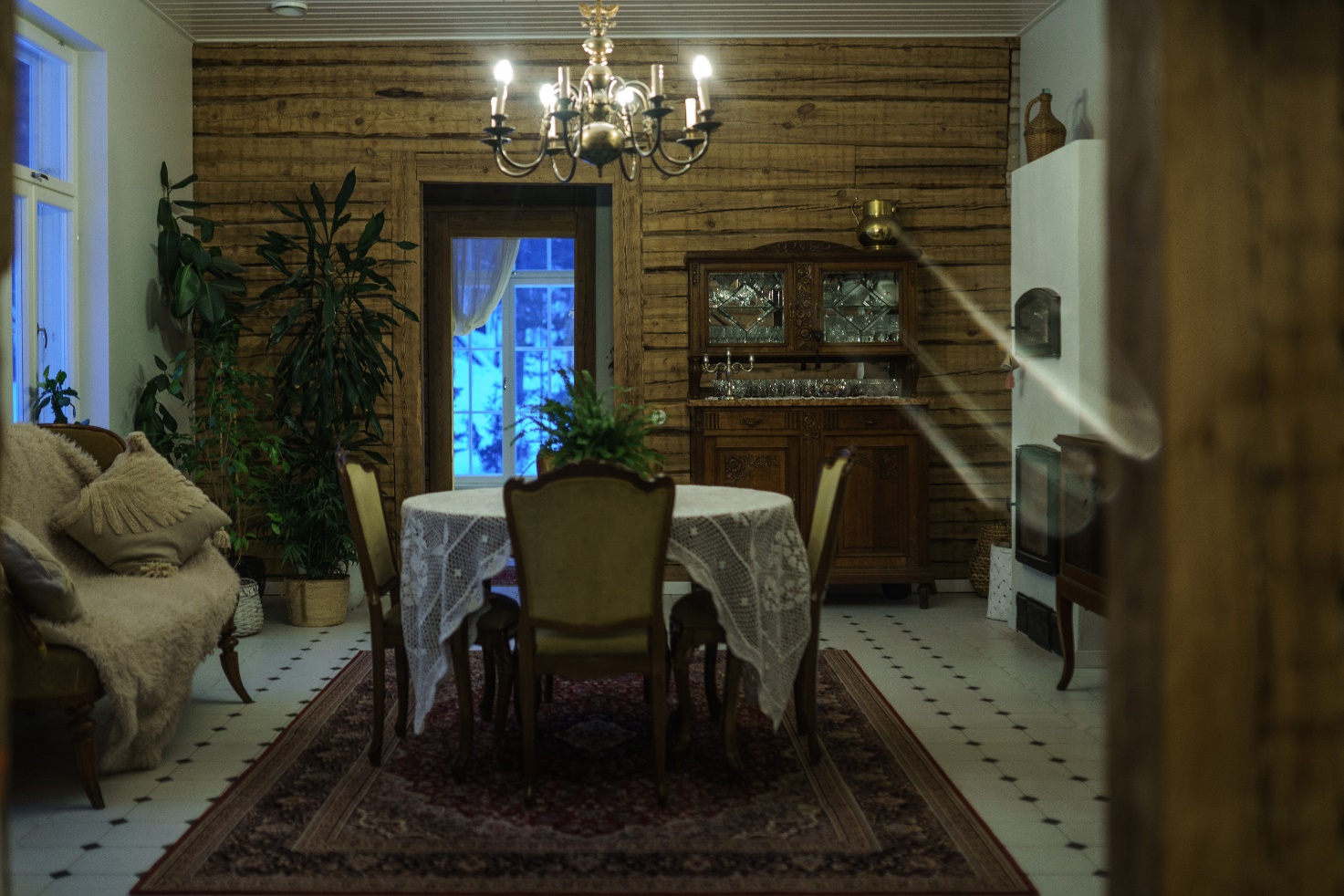 R E N O V E E R I M I N E
VANNITOA RENOVEERIMINE. ENNE / PÄRAST
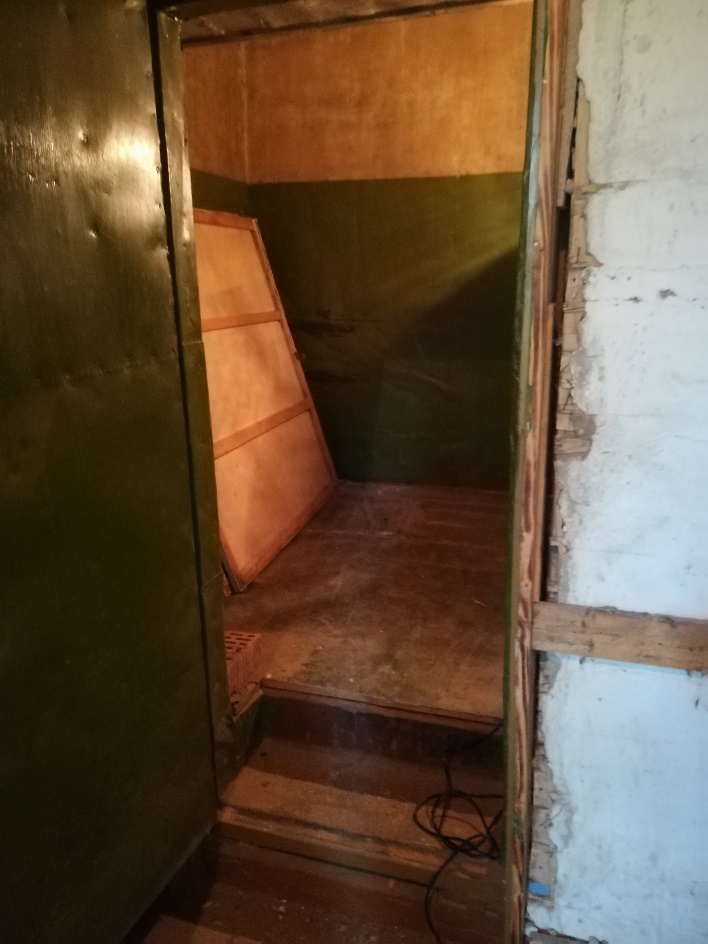 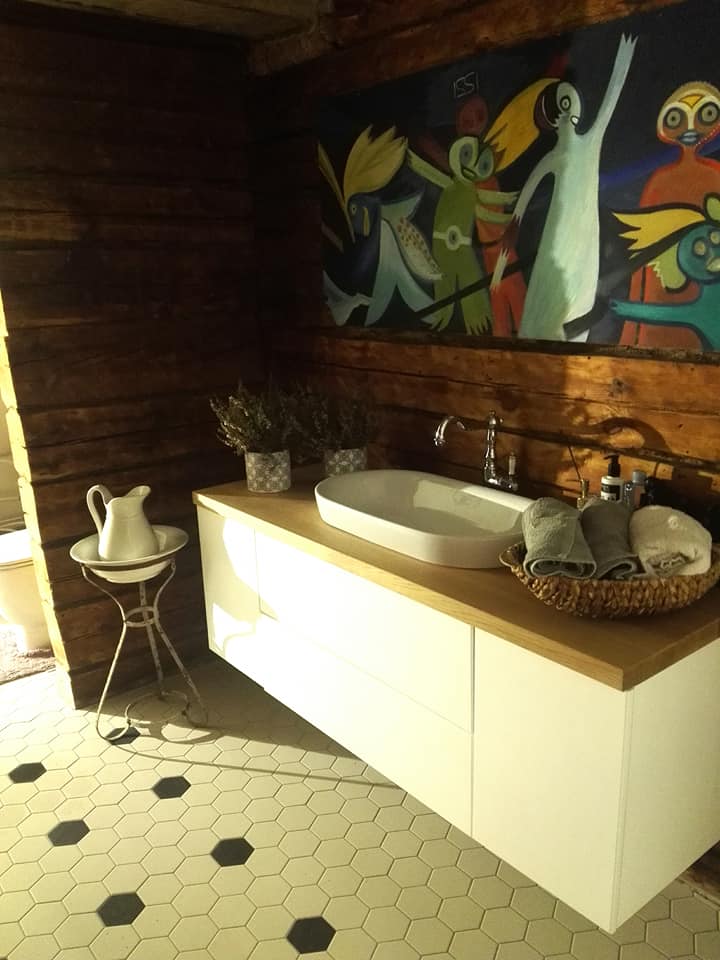 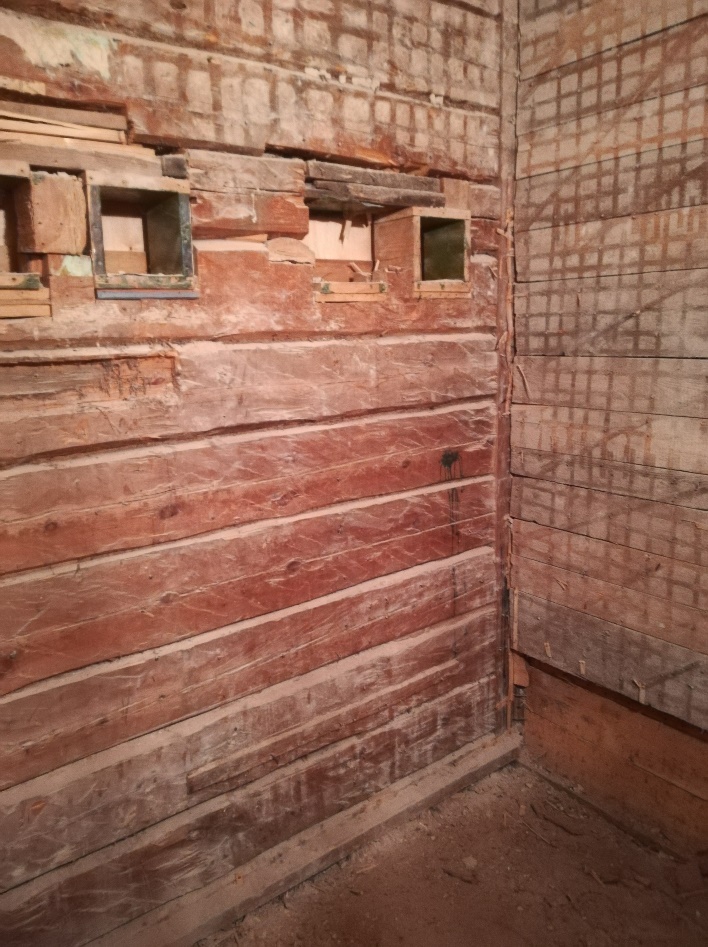 R E N O V E E R I M I N E
VANNITOA RENOVEERIMINE. ENNE / PÄRAST
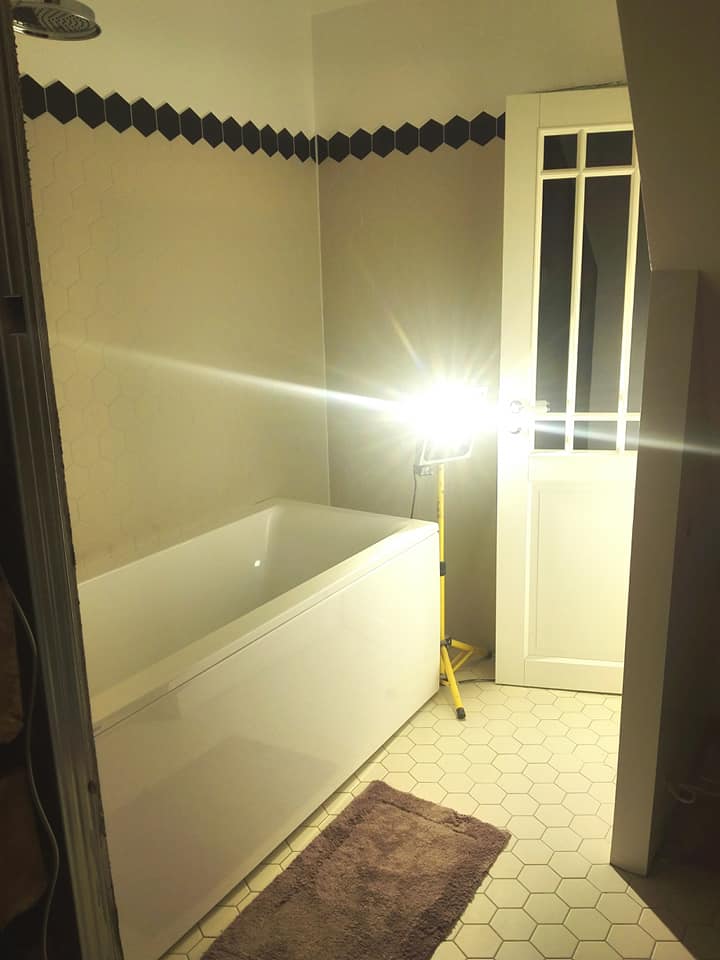 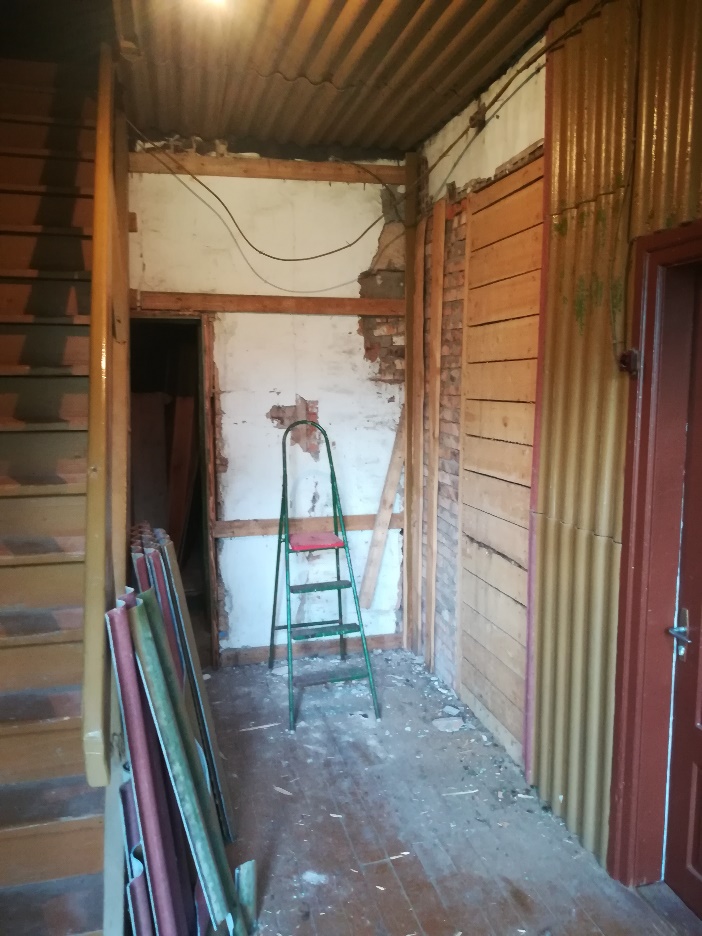 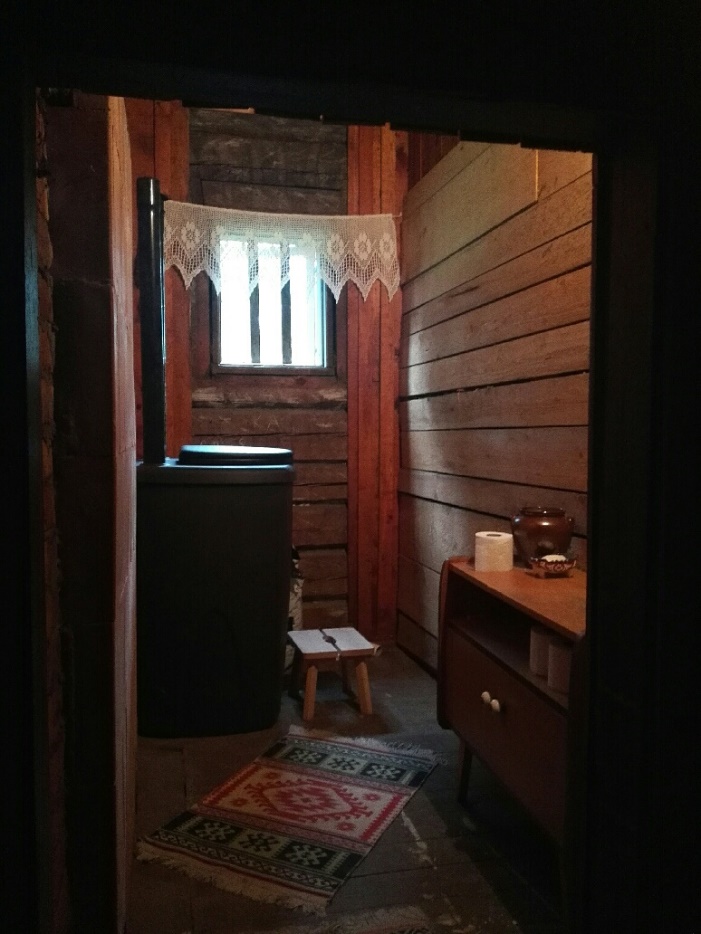 V E R A N D A  R E N O V E E R I M I N E
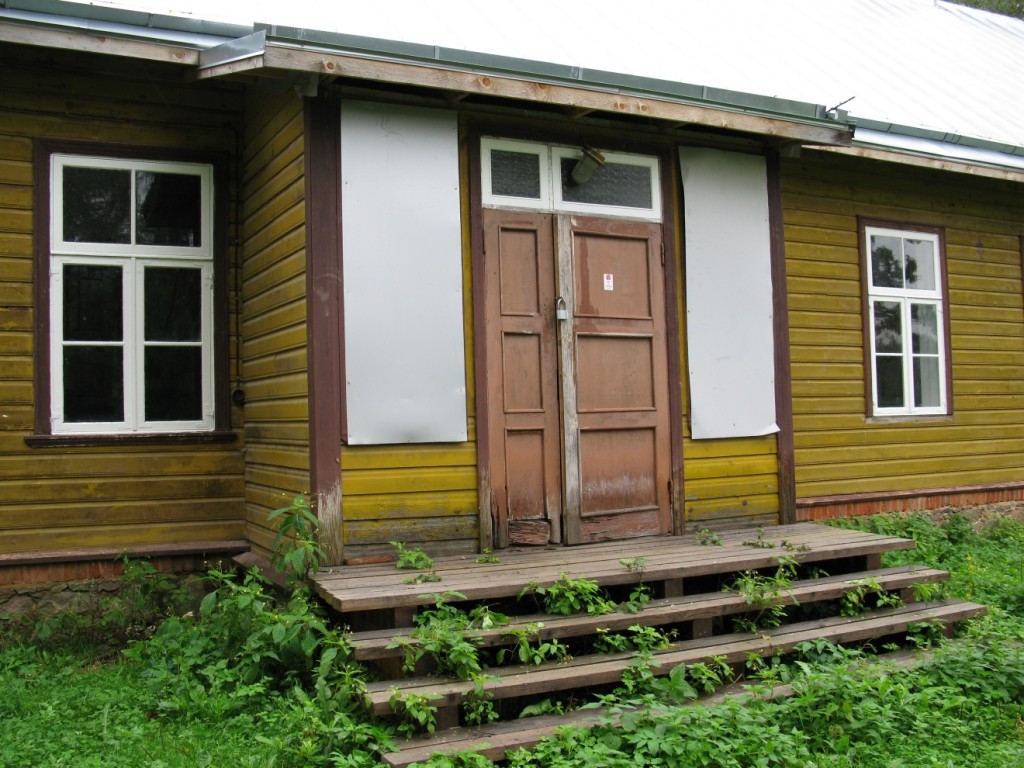 V E R A N D A  2 0 1 8
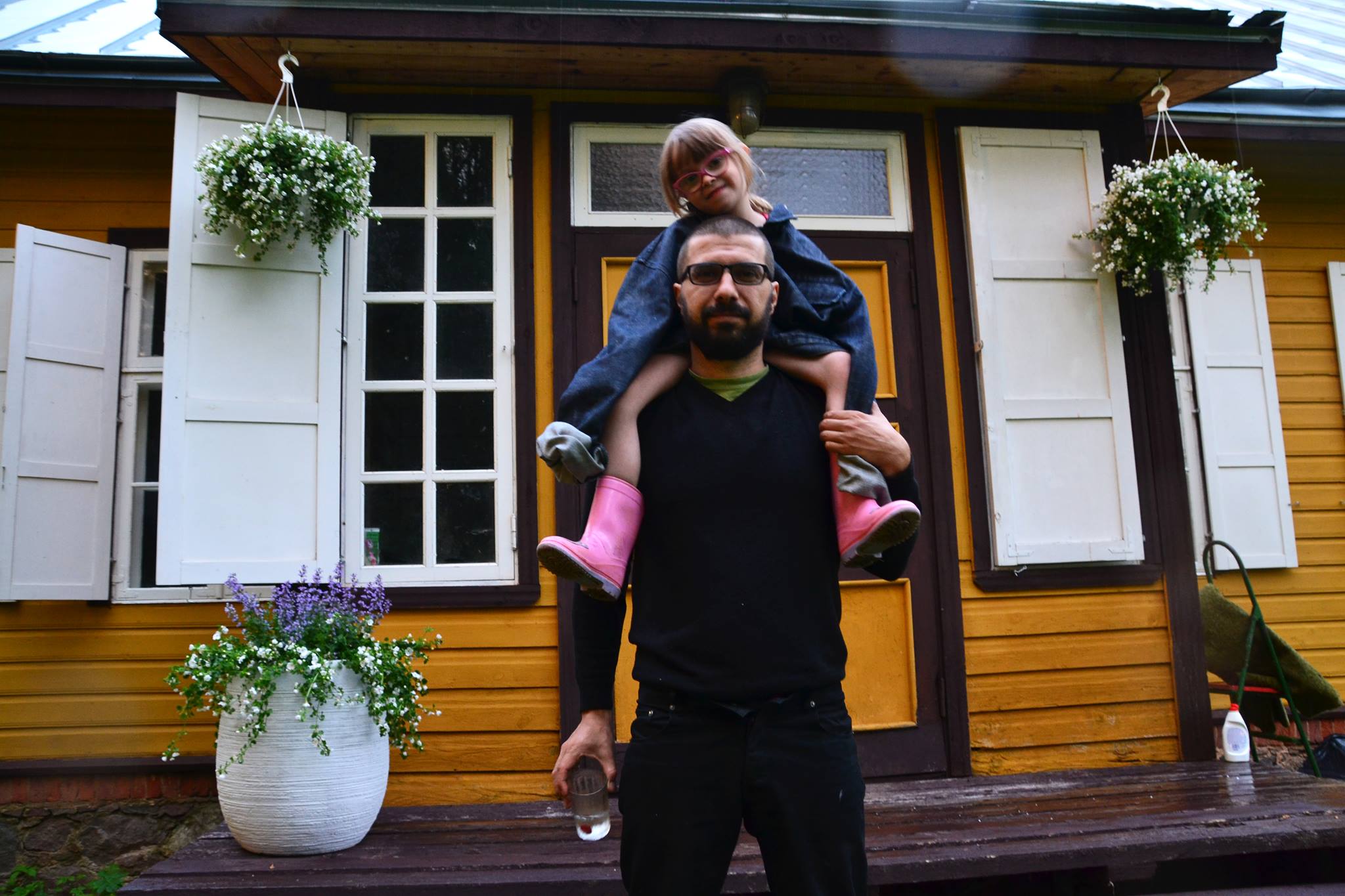 R E N O V E E R I M I N E
VERANDA 2023
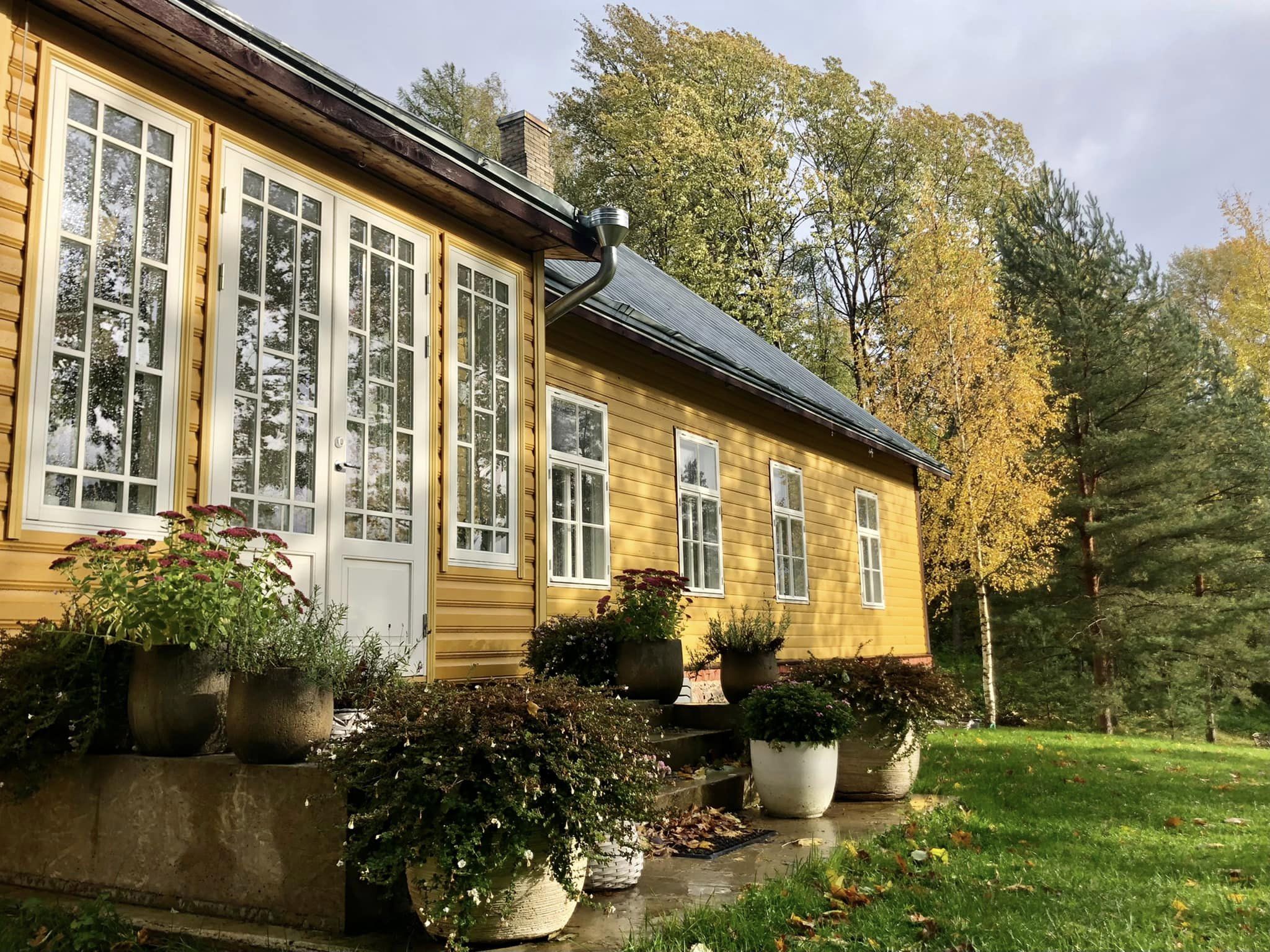 R E N O V E E R I M I N E
VERANDA 2023
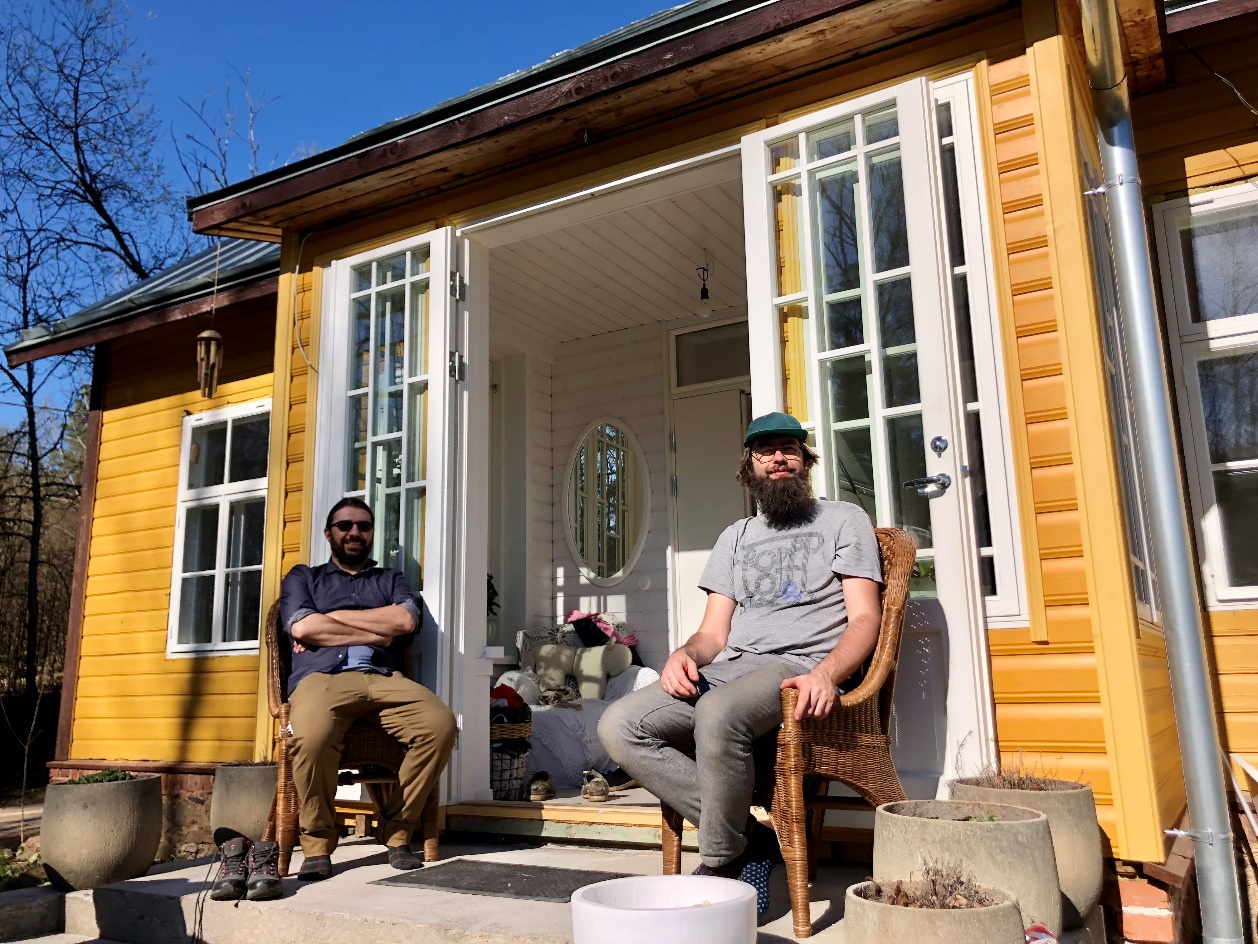 R E N O V E E R I M I N E
MAJA (enne meid)
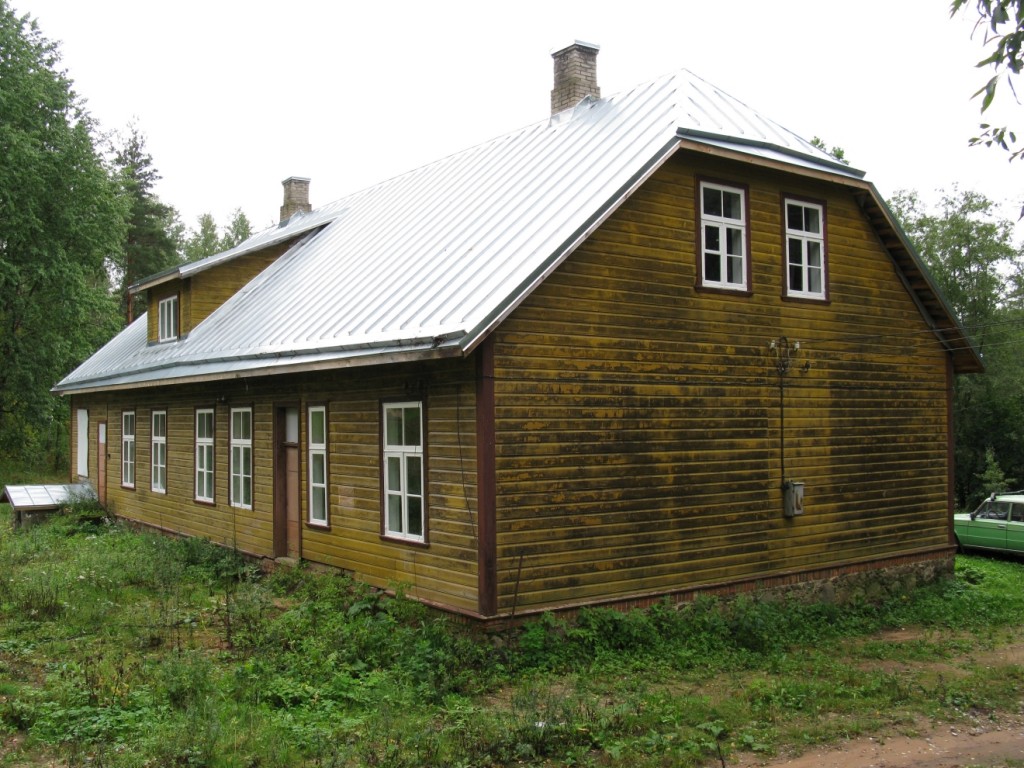 R E N O V E E R I M I N E
MAJA 2018
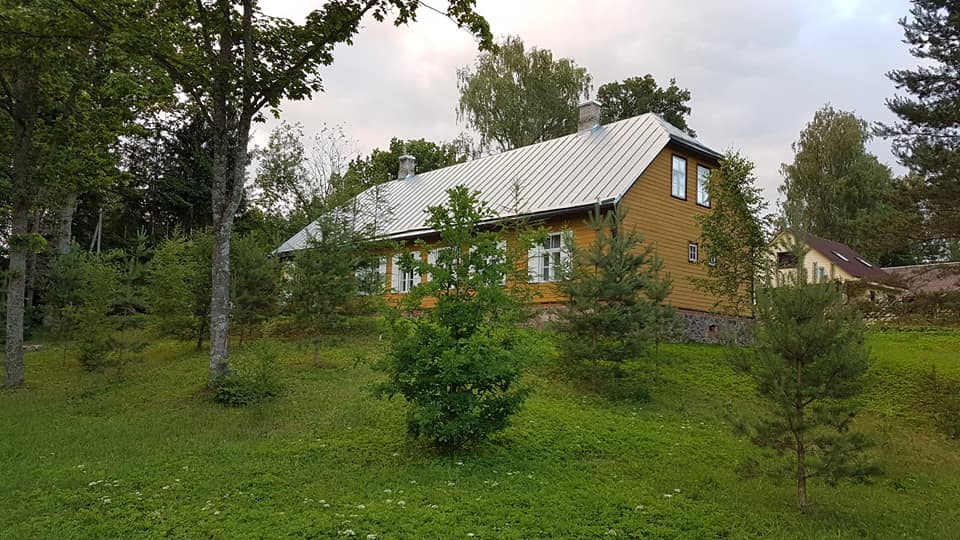 R E N O V E E R I M I N E
MAJA 2020
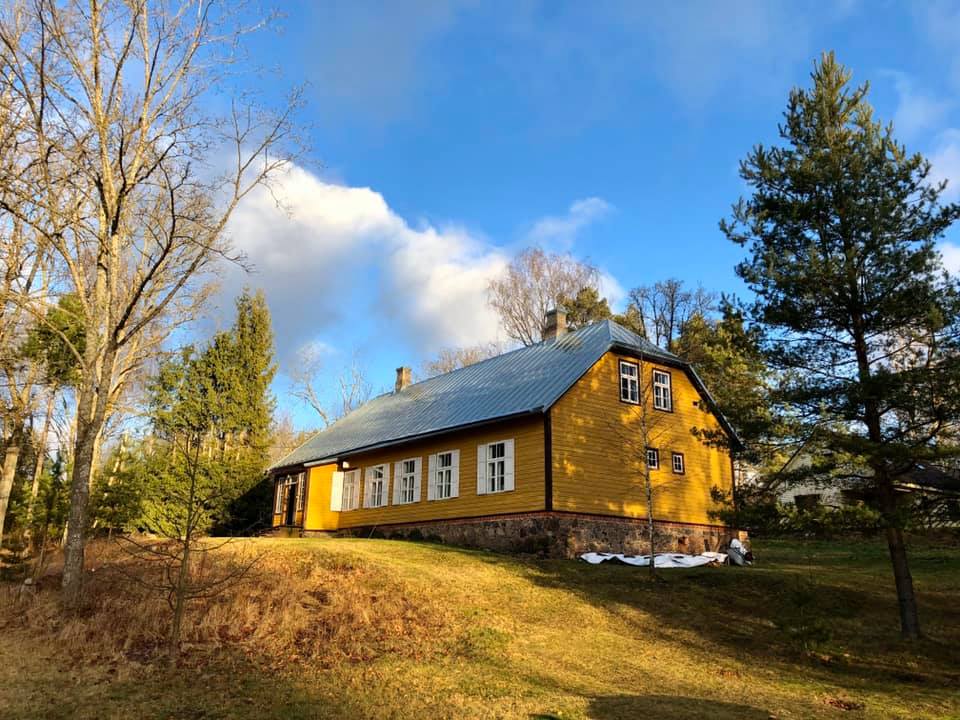 R E N O V E E R I M I N E
MAJA 2024
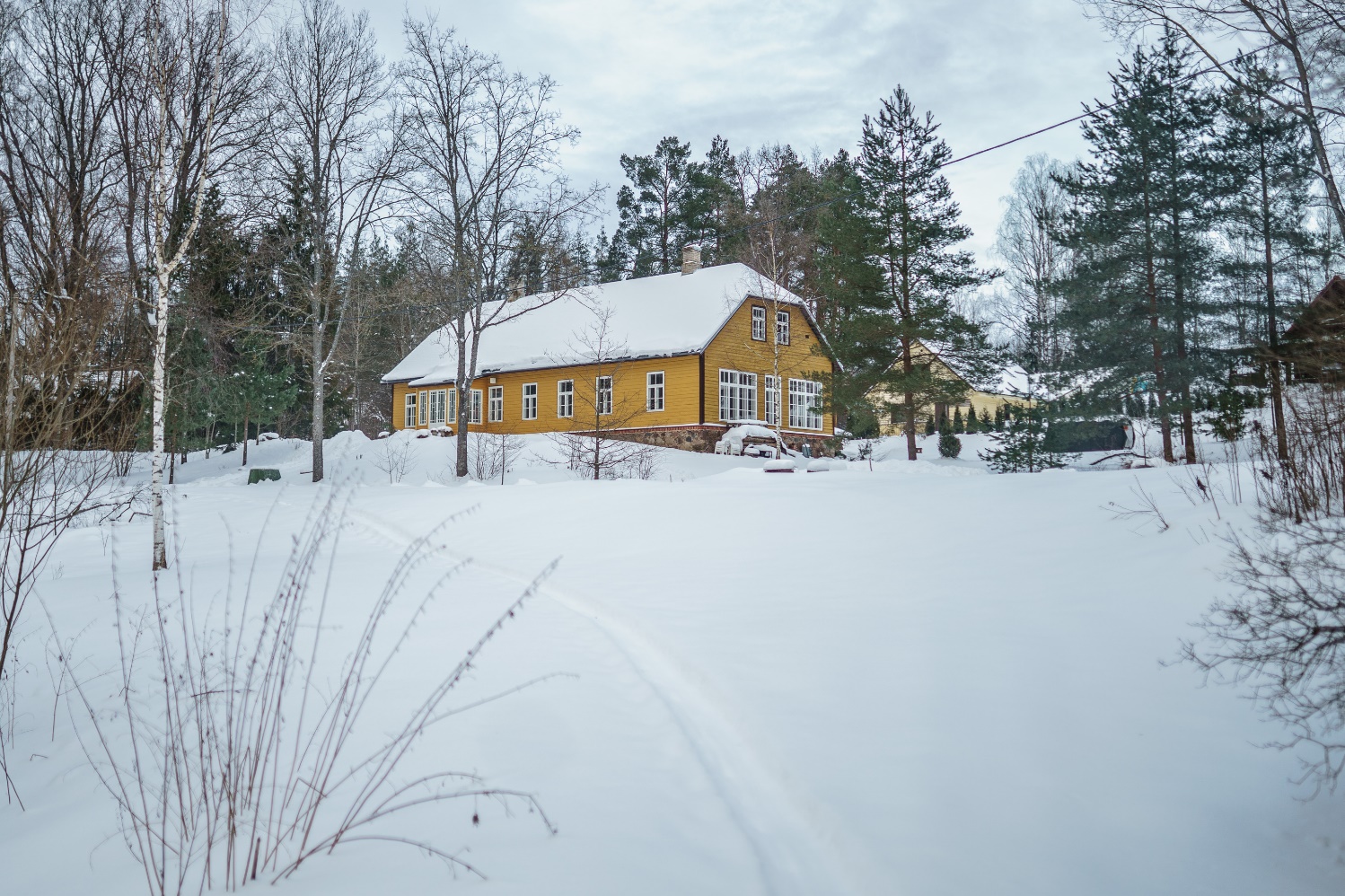 R E N O V E E R I M I N E
MAJA 2024
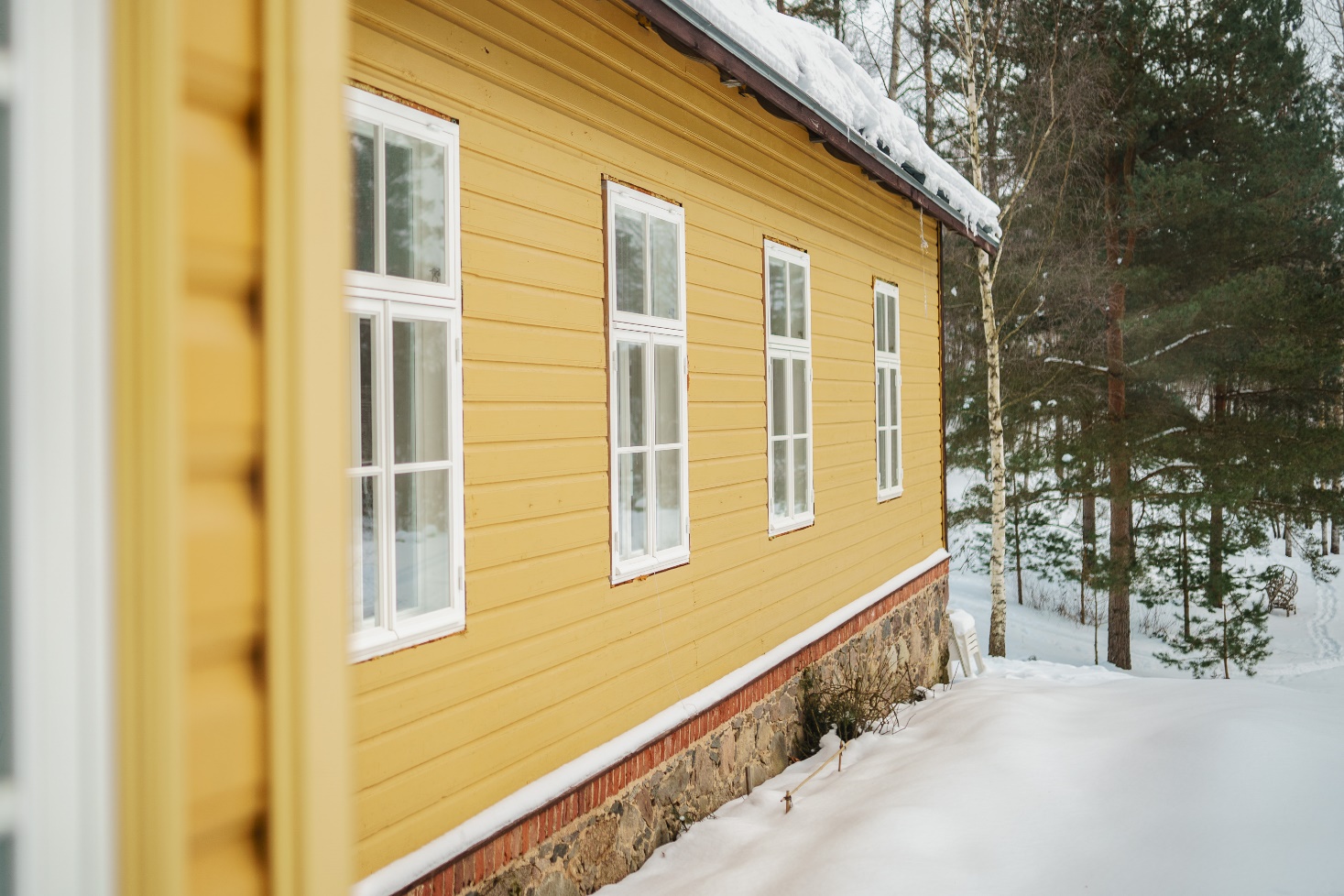 R E N O V E E R I M I N E
MAJA 2023
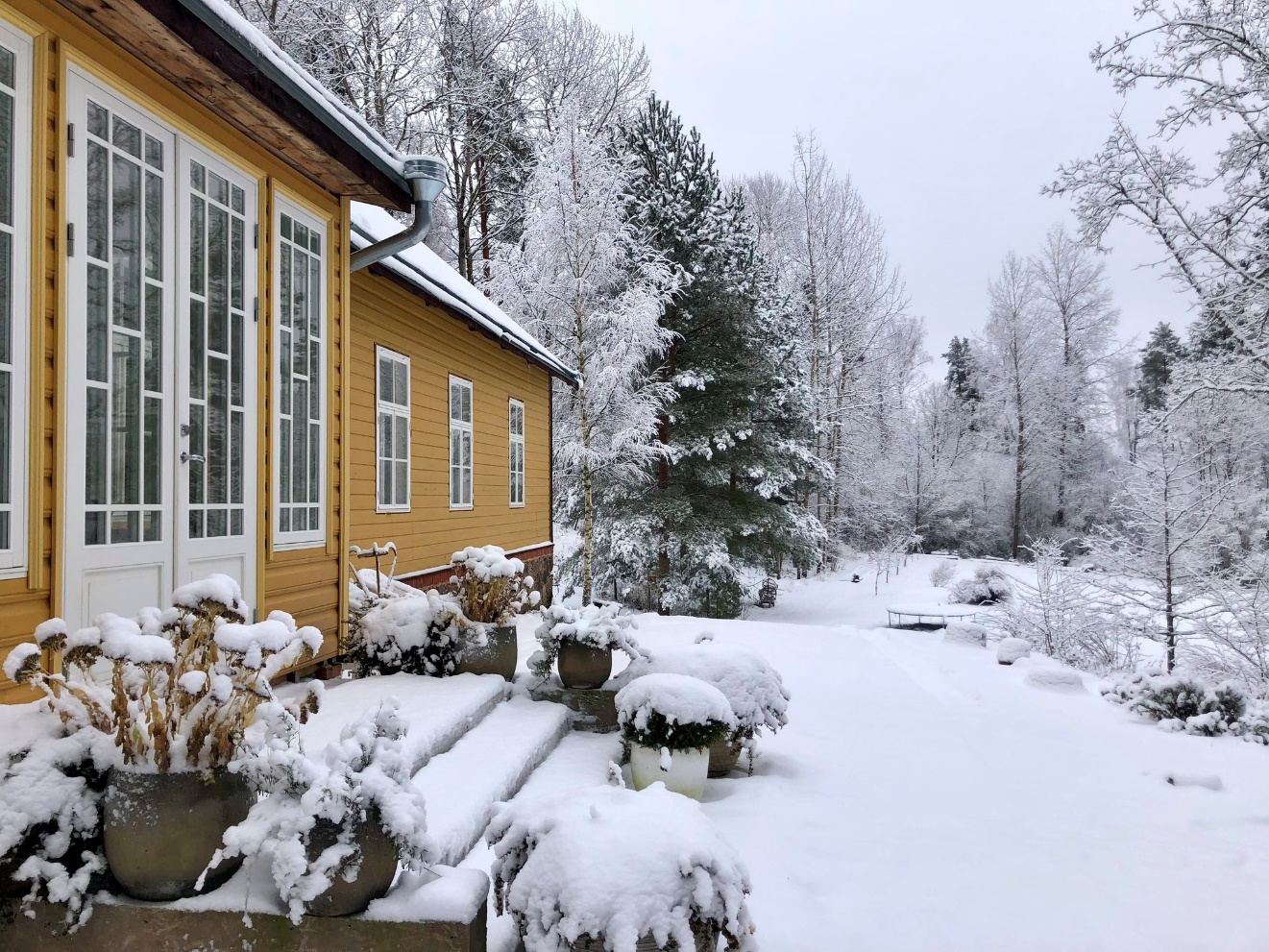 R E N O V E E R I M I N E
veebruar 2024
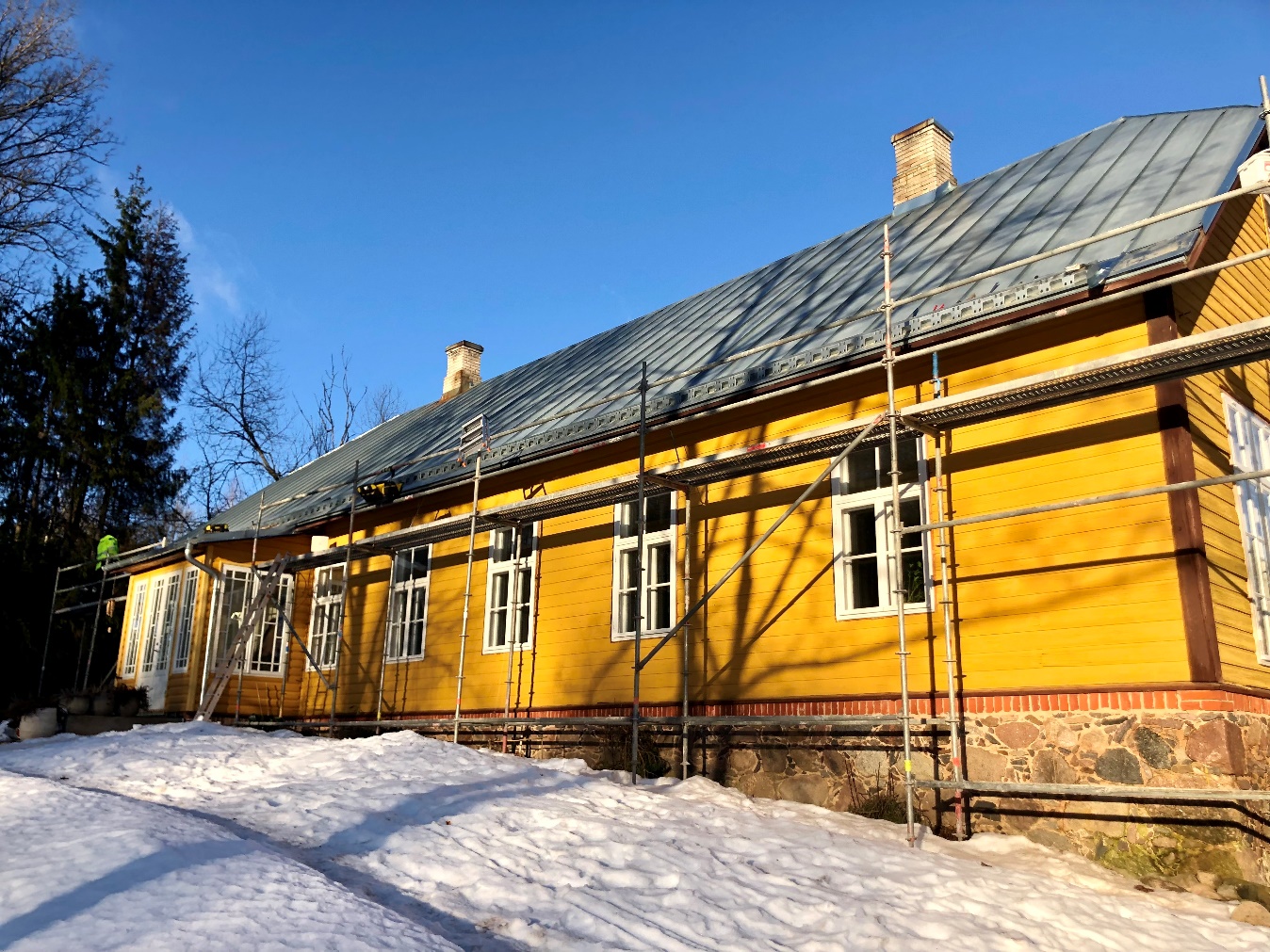 O R U O J A
2024
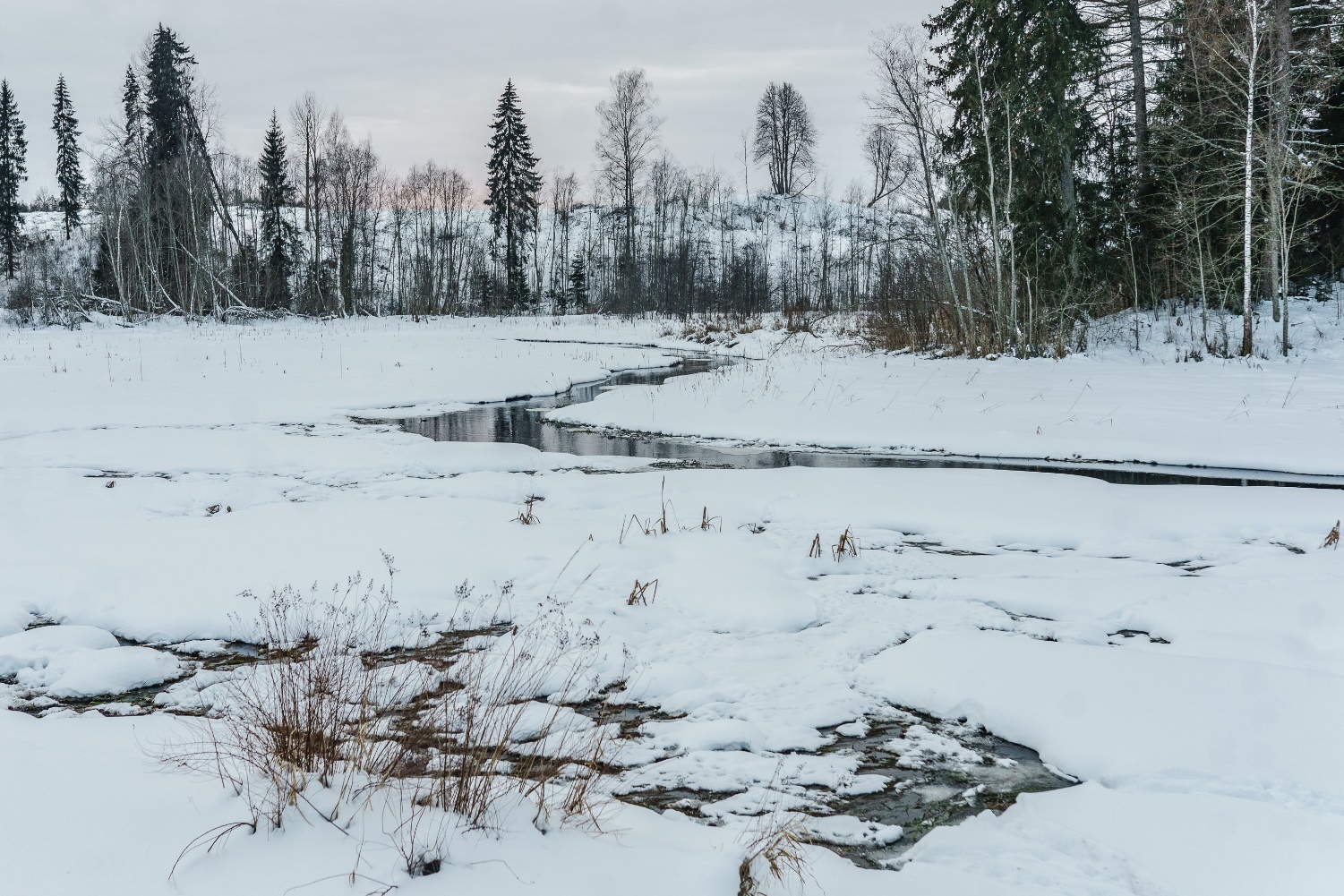 A I T Ä H
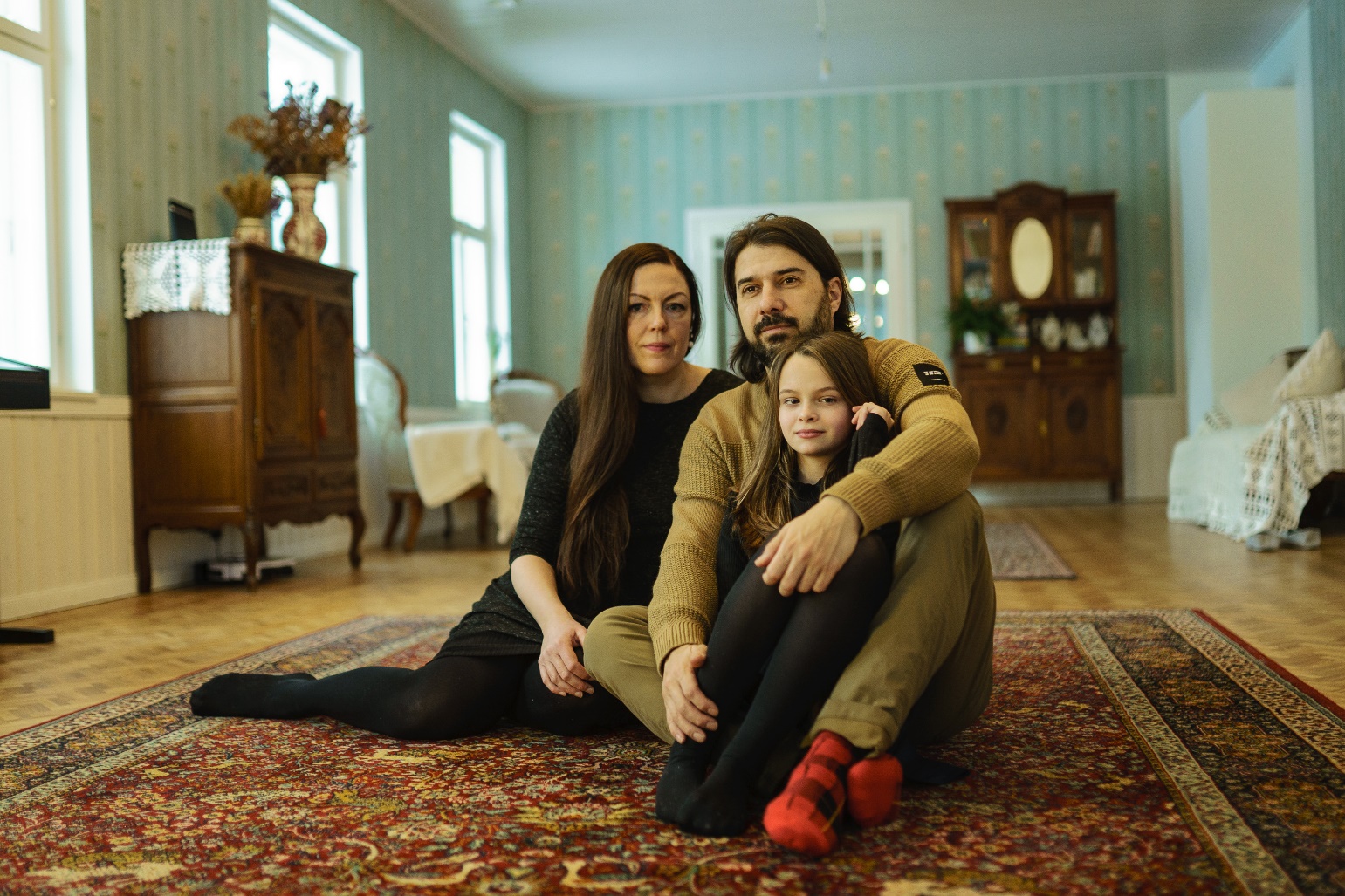